Biographie
Née à Colmar (F), Fabienne Rosalina, artiste peintre autodidacte depuis 1990, jongle avec les matières, les reliefs et les incrustations. Derrière chaque toile se cachent un langage de combinaisons et de compositions. Ses oeuvres contemporaines sont abstraites mais structurées sur toile ou support métal. Une véritable explosion de couleurs par ses formes géométriques nuancées et texturées, se pavanent, parées de leur luminosité. Par ses carrés, elle les décrit comme des parties d'elle-même qu'elle retranscrit à sa manière avec beaucoup de pudeur.
Avec les années, ses techniques et style ont su évoluer, elle a su adopter des formats non conventionnels, et mettre l'accent sur un art innovateur. Par sa créativité et originalité, Fabienne Rosalina est aujourd'hui, l'artiste peintre, reconnue par ses oeuvres qui sortent de leur cadre, comme une évidence dans leur continuité.  
Depuis 2010, elle exposent partout en France, Portugal, Espagne, Luxembourg, Belgique, Suisse et l'Allemagne, etc... soit par des expositions dans les salons d'Arts Contemporains internationales soit par les galeristes.
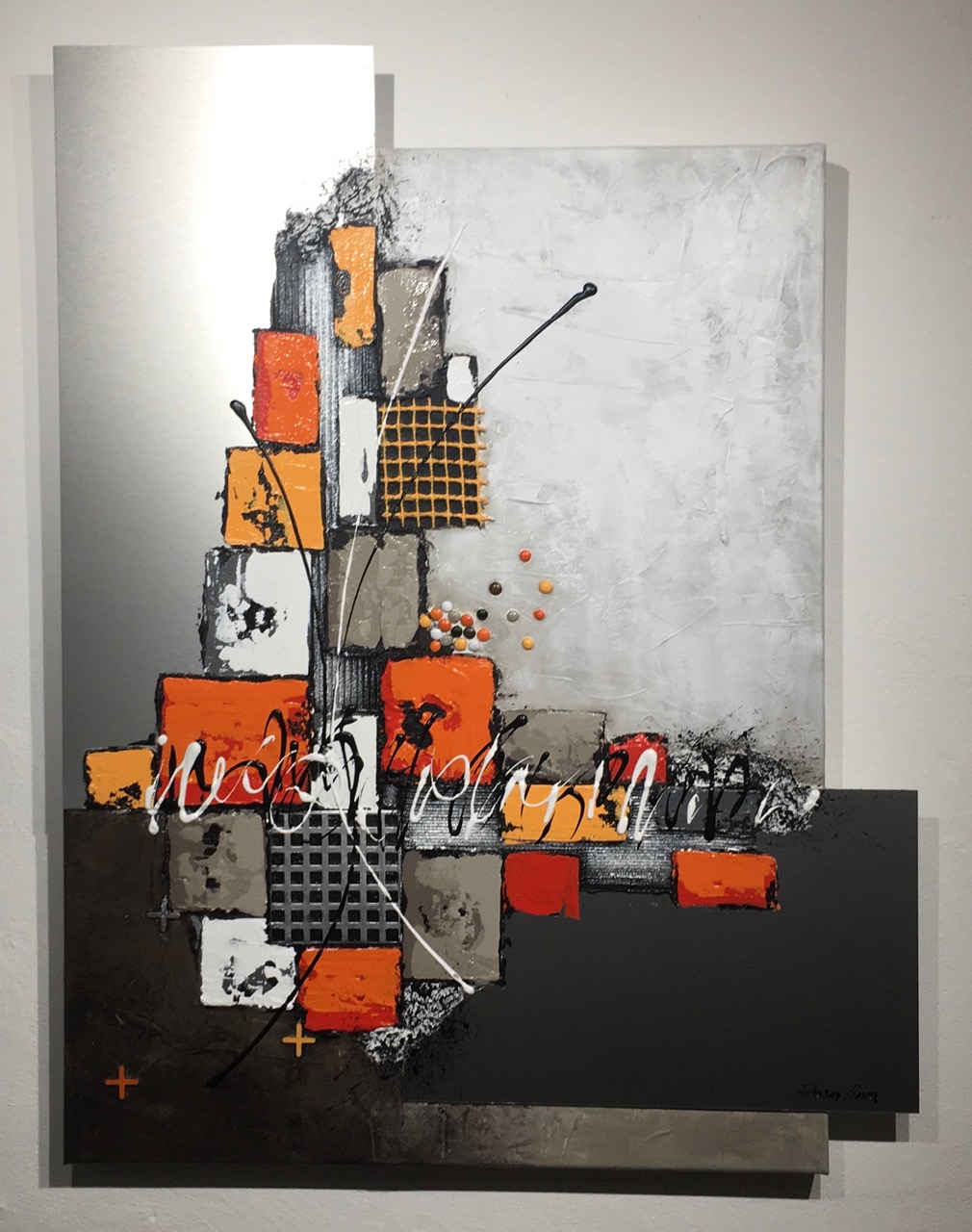 BONBONNIERE60 / 80 CMUne douceur, et pourquoi pas un bonbon au goût caramel, d’oranger, … laissez-nous nous transporter par ses vertus, sa texture, sa saveur et ses couleurs.1 500,- €
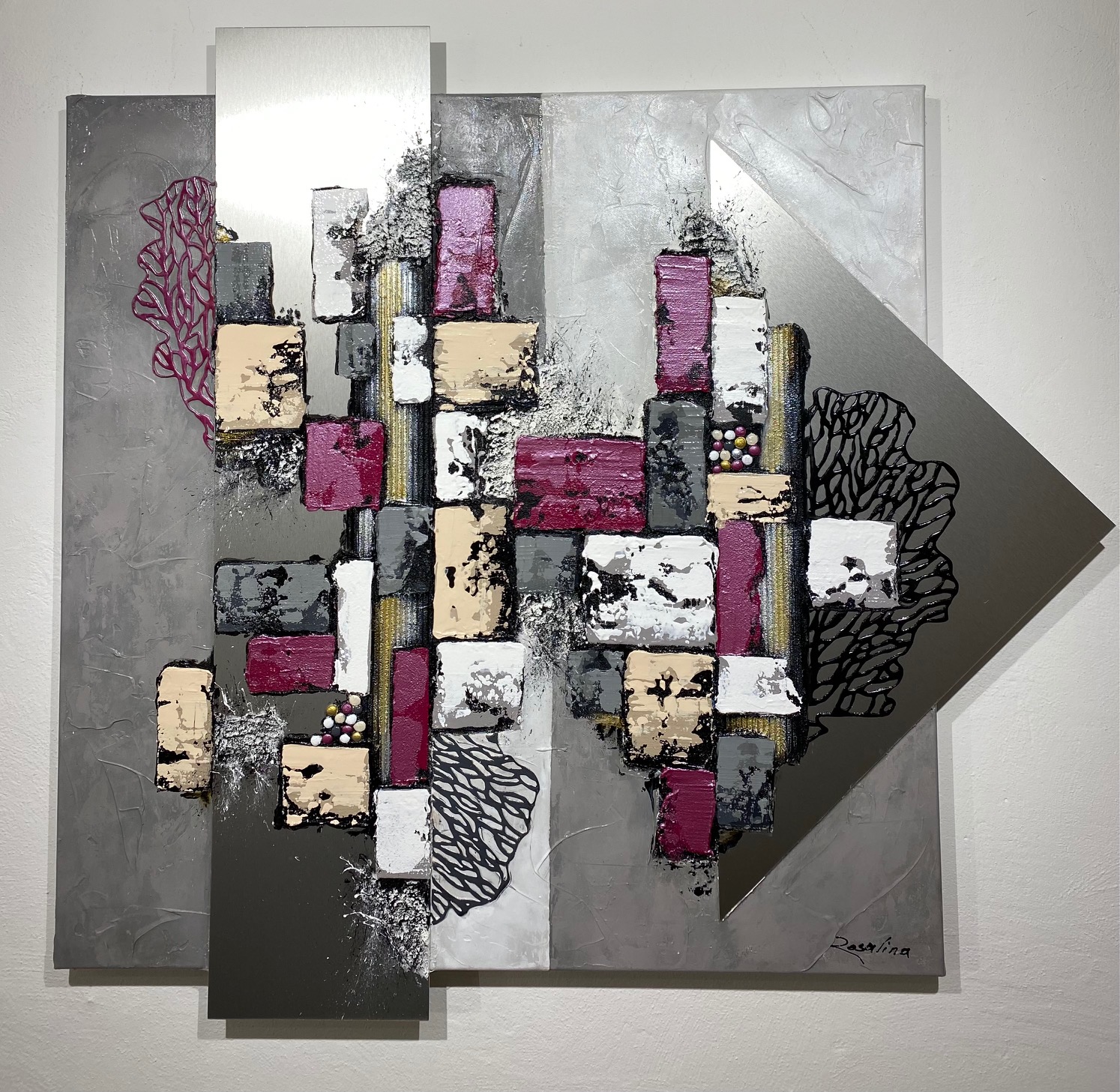 DENTELLES80 / 80 CMSes nuancés de gris avec son vieux rose argenté, se tissent, se brodent, se dentellent.
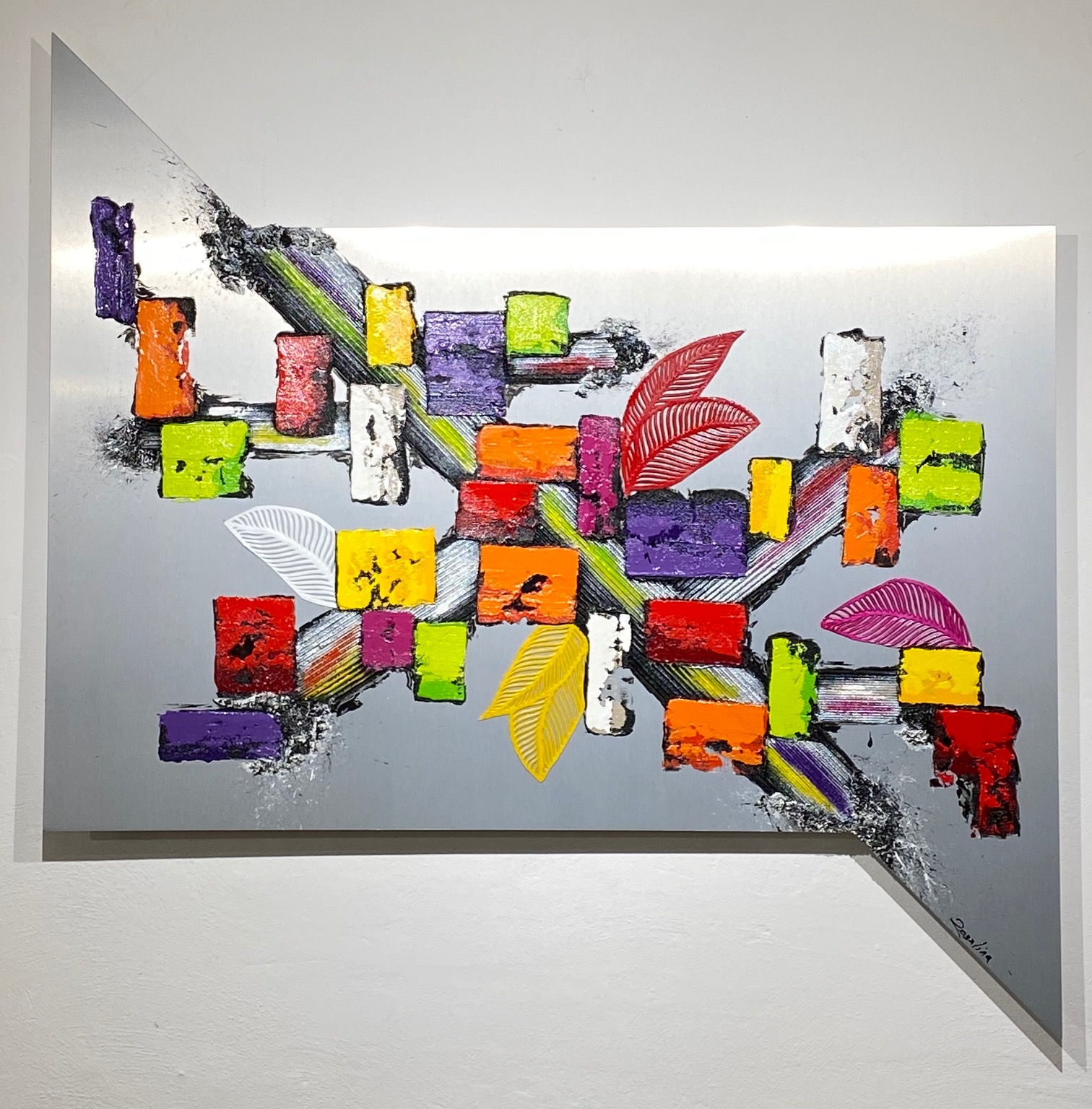 EXOTIC60 / 100 CMDans sa forme de fleurs exotiques, ses couleurs et ses feuillages sont éclatantes.Support intégralement en métal1 850 €
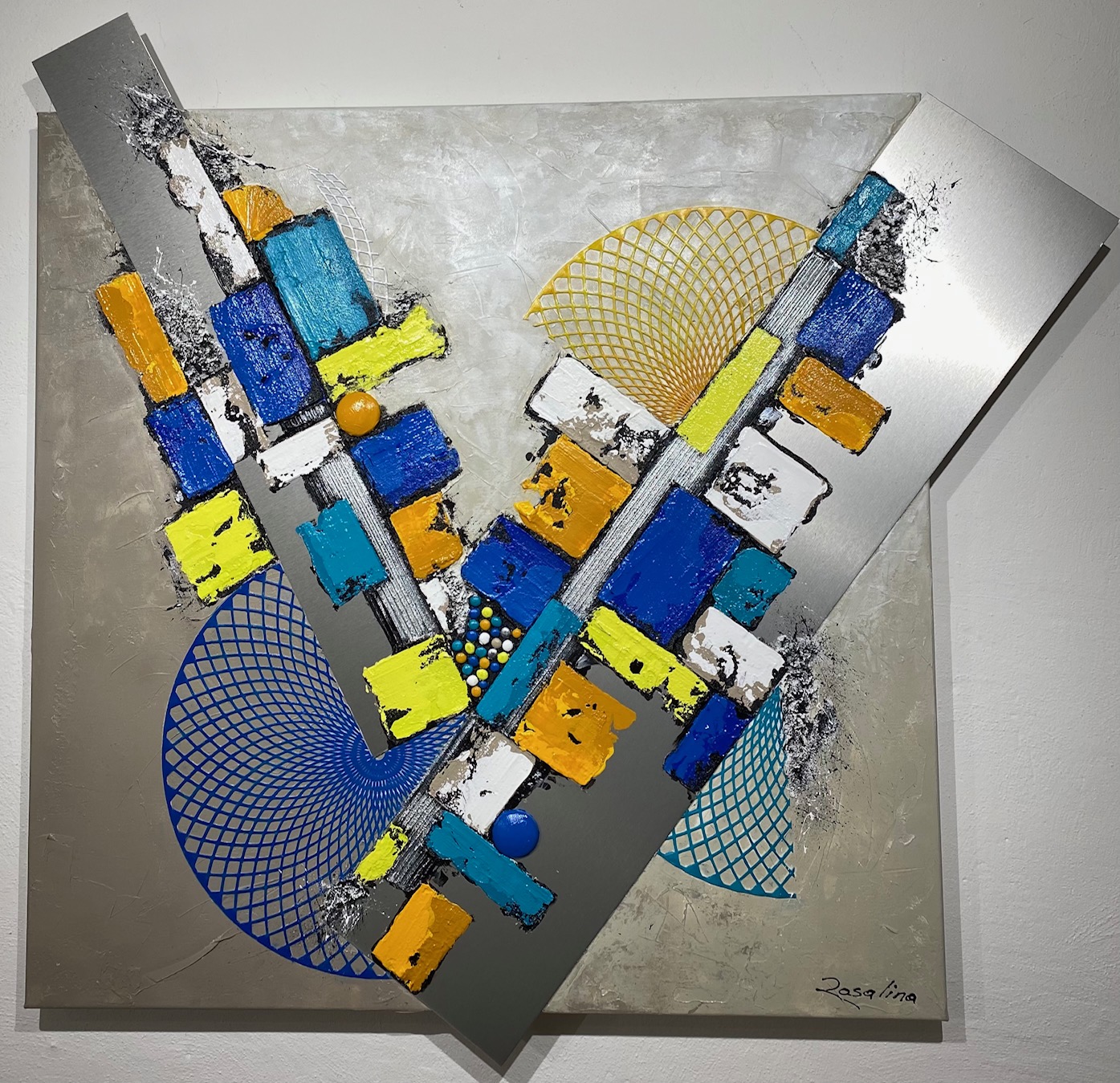 ECLIPSES80 / 80 CMDanse d’éclipse lunaire et solaire.Une harmonie sans faille1 900- €
L. DESIGN
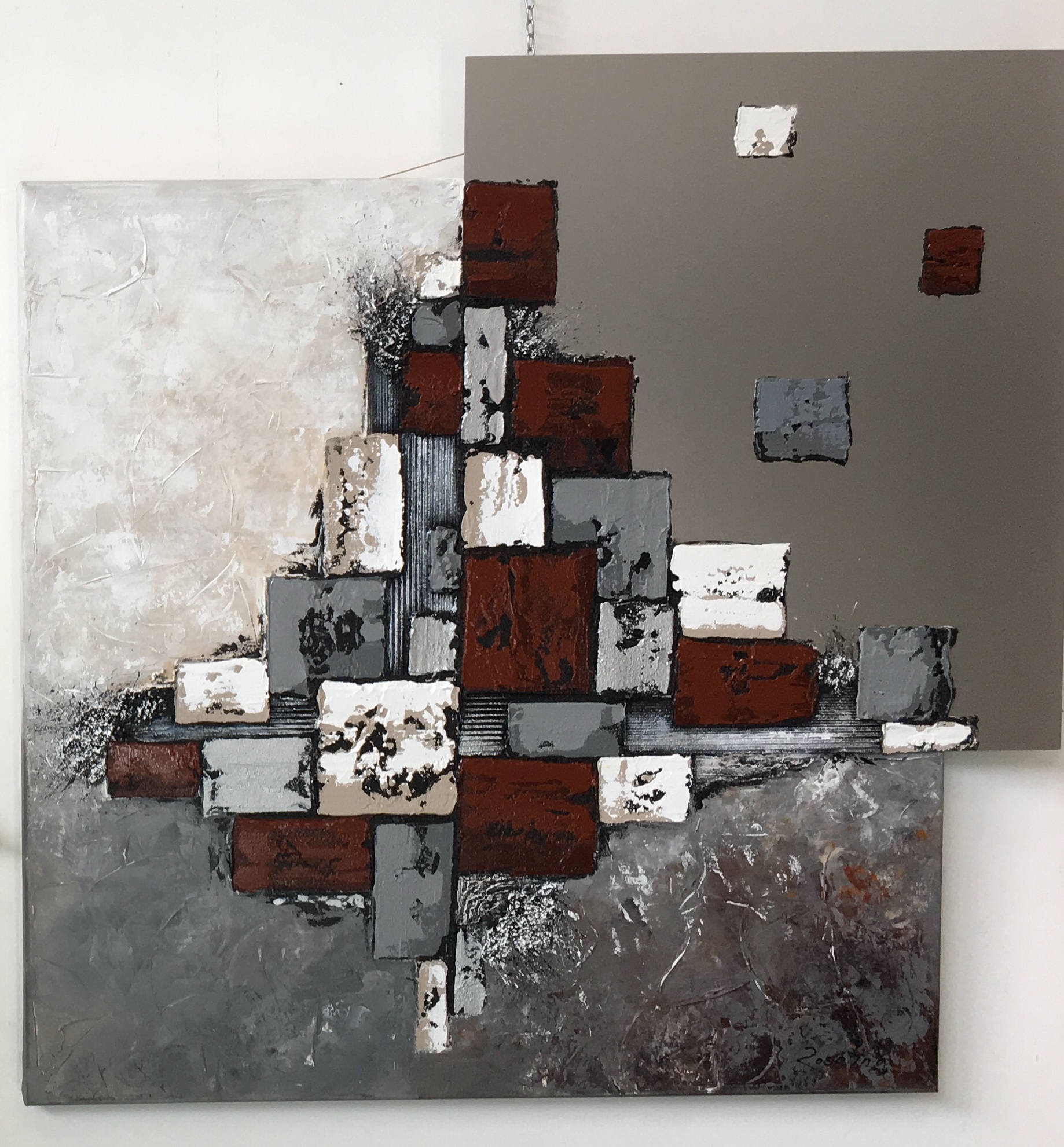 TERRE D’EVASION80 / 80 CM 1 900,- €La terre se compacte, la pierre s’éfrite, le tout s’envole
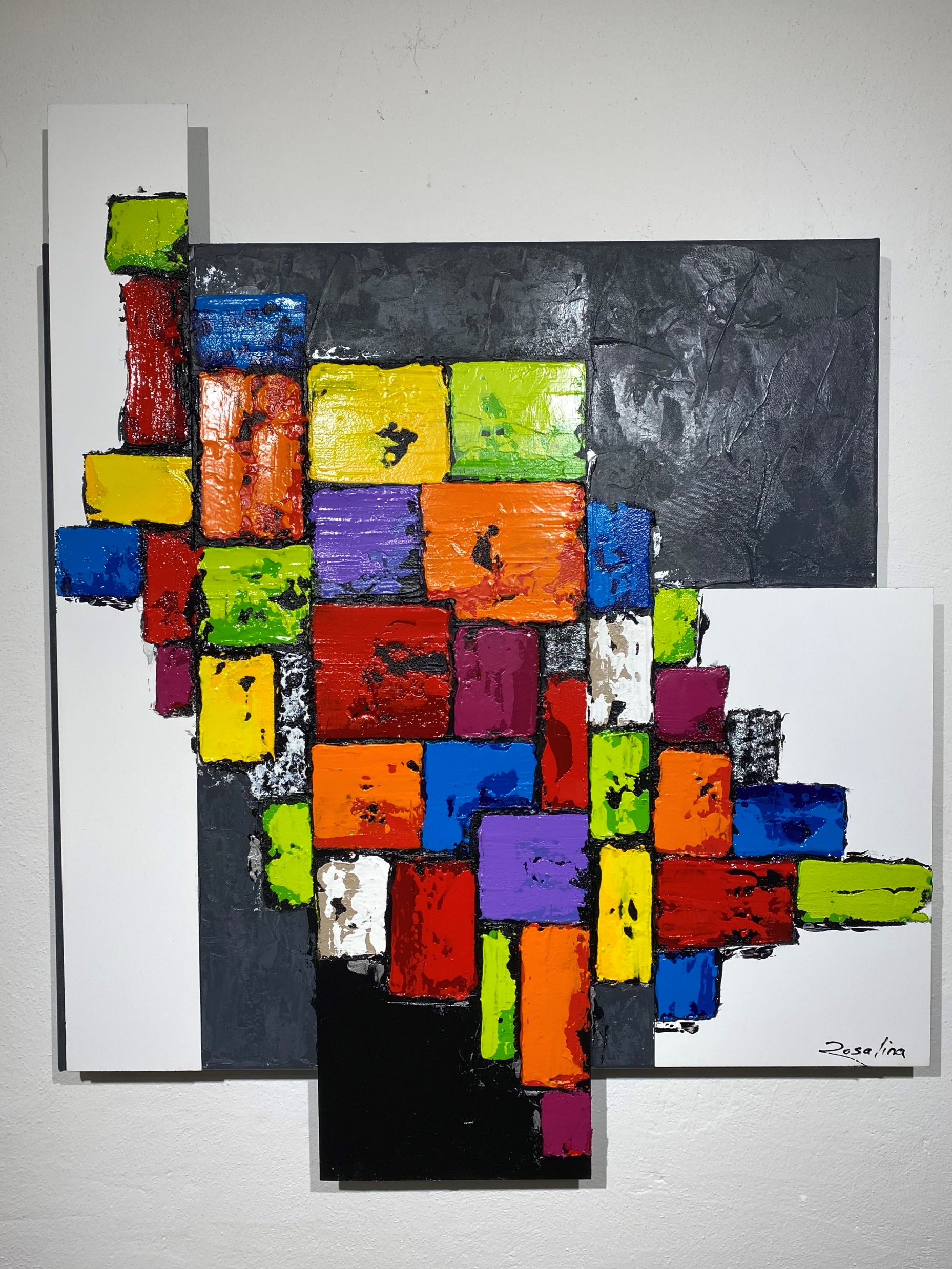 CASCADE COLOREE 60 / 60 cm950,- €Des couleurs débordantes sur ses 3 plaques de métal en cascade.
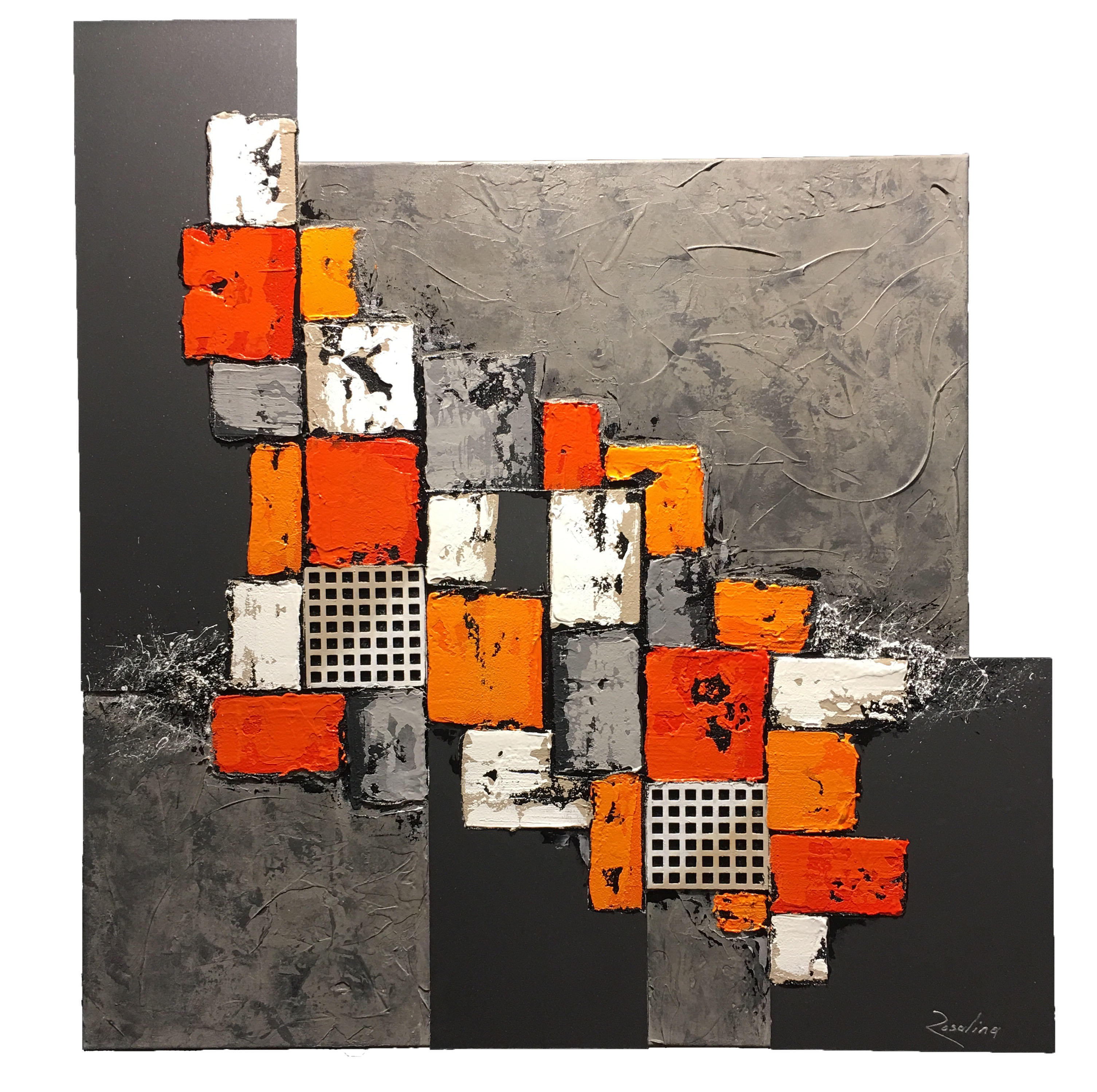 CASCADEOù la luminosité du soleil vient s'imbriquer dans cette eau pure à l'aube de l'automne, qui nous réchauffe le cœur par sa palette d’orangers.Les plaques de métal thermolaquées anthracites hors cadre accentuent cet effet de cascade et son mouvement saccadé.Châssis :   	80/80 cm (sans métal)		H93/L87 cm (avec métal)Poids :		6 kgAnnée de création : 2018Coût :	  	1 500,-€ ** (sans frais d’emballage et de port)
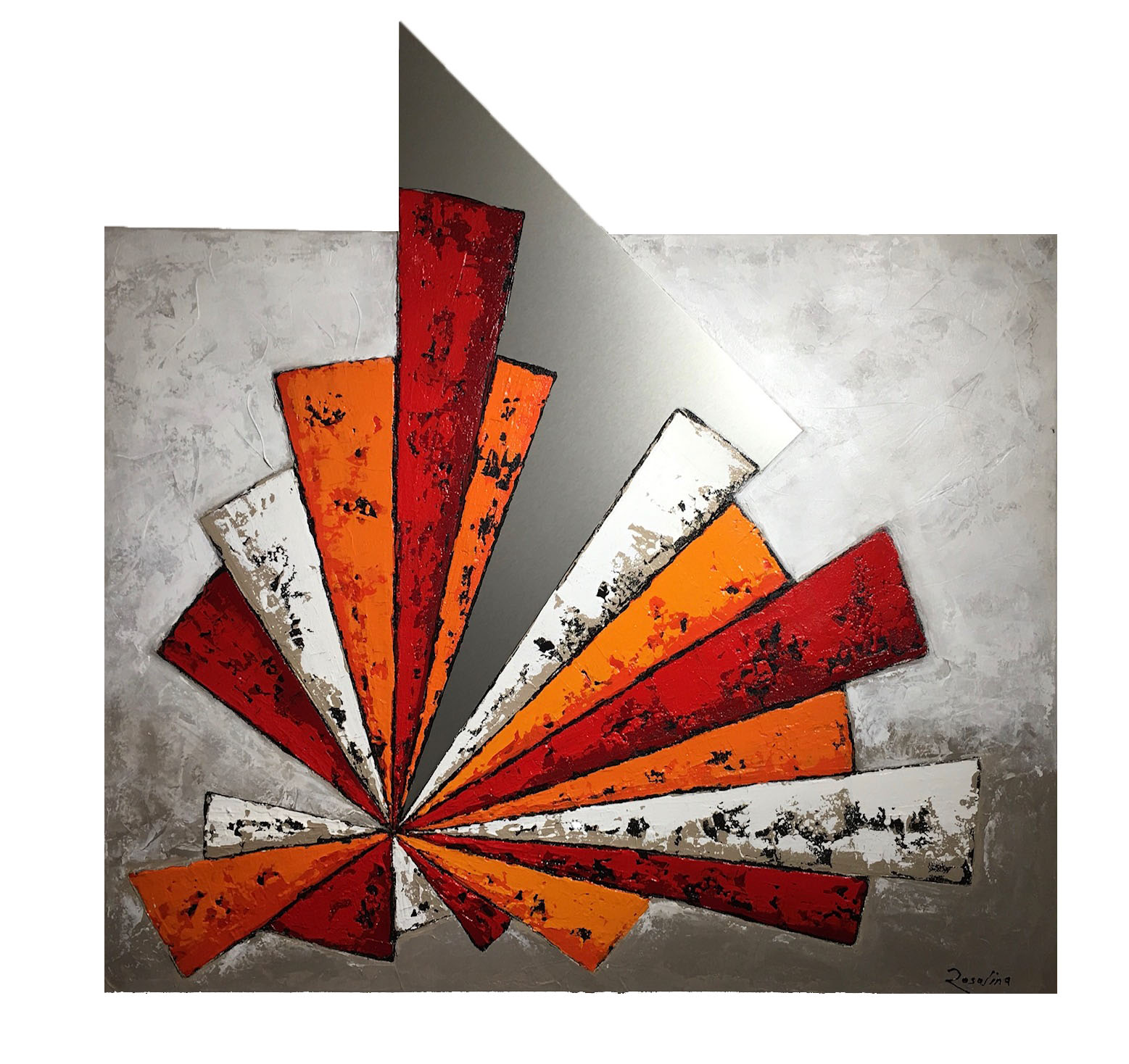 EVENTAILCet éventail nous égaye par ses couleurs chaudes et par sa fonction, nous refroidis.Toile avec son extension en métal, dans une conception naturellement débordanteChâssis :   	H80/L100 cm (sans métal)		H120/L100 cm (avec métal)Poids :		8 kgAnnée de création : 2019Coût :	  	1 600,-€ ** (sans frais d’emballage et de port)
EMPREINTE DE DOUCEURCette toile symbolise une renaissance, la construction d'une nouvelle vie qui se bâtit pierre après pierre dans un esprit d'ouverture, le tout dans une empreinte de douceur.Toile avec son extension en métal, dans une conception naturellement débordanteChâssis :   	80/80 cm (métal intégré)Poids :		6 kgAnnée de création : 2020Coût :	  	1 400,-€ ** (sans frais d’emballage et de port)
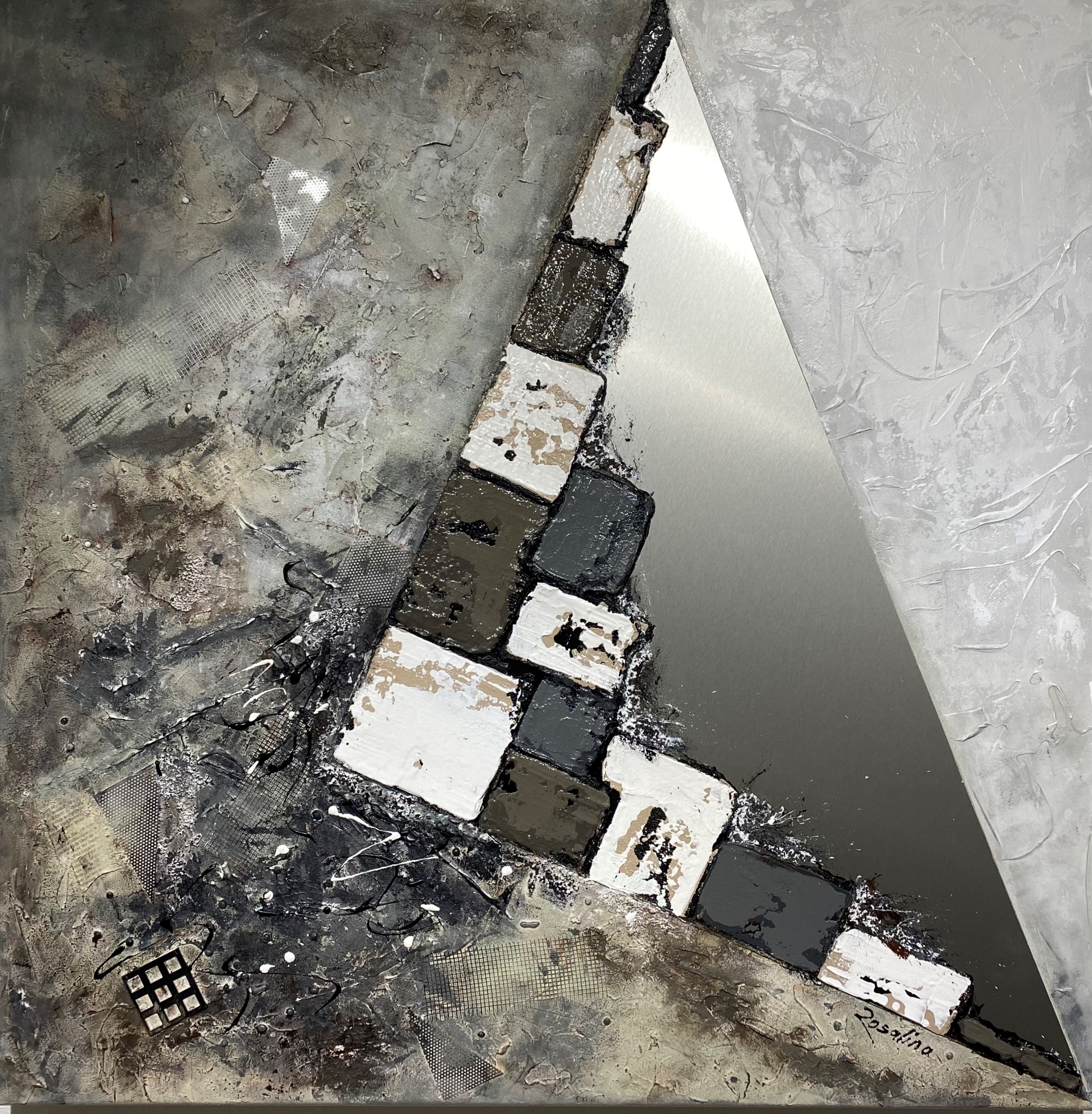 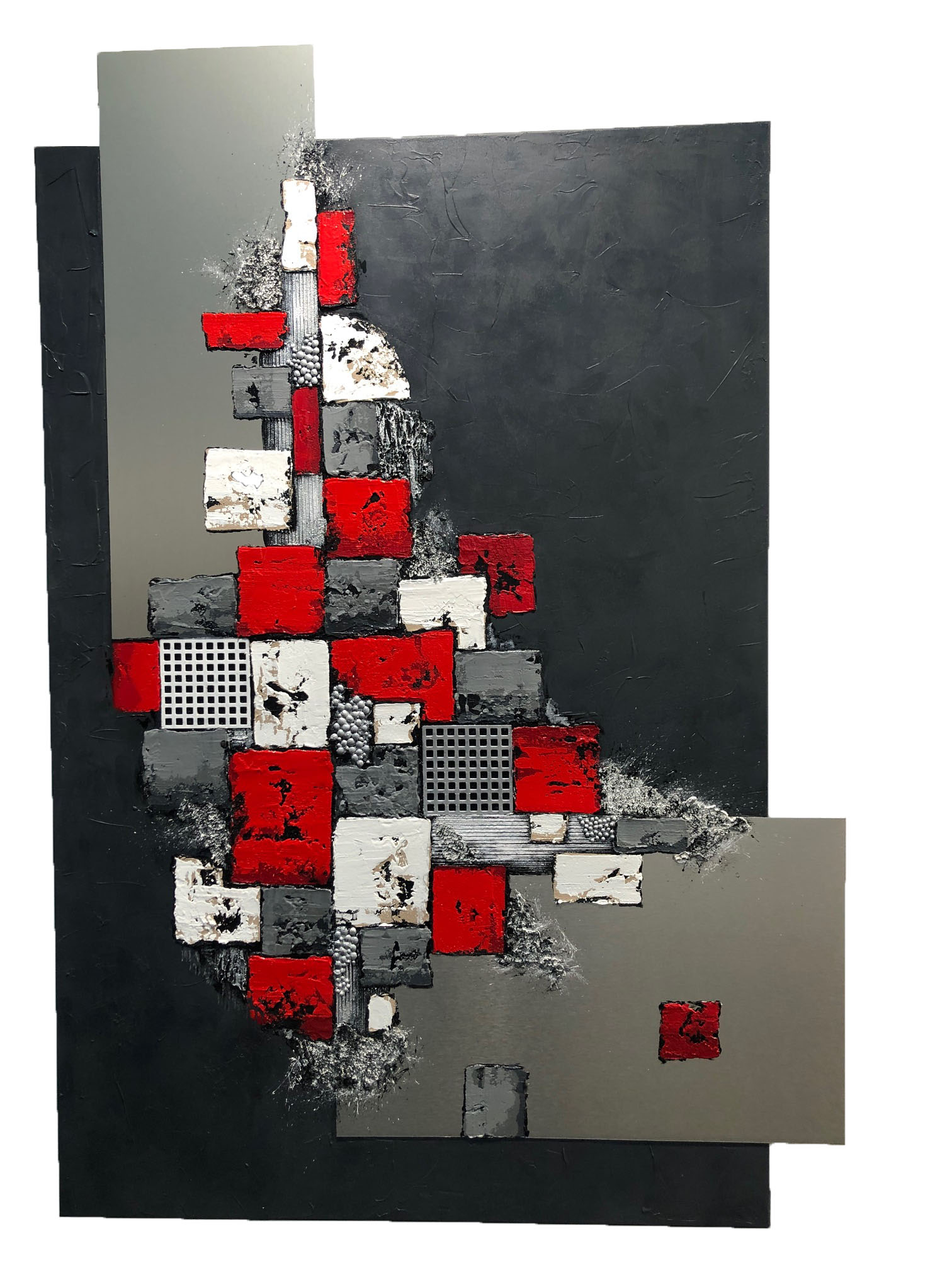 CITADINECitadine accentue une concentration de la présence humaine, par ses industries, ses constructions et ses édifices. Son côté urbain est aujourd'hui à fleur de peau et en ébullition, repris par ses rouges vifs.Toile signée de coté, peut être accrochée horizontalement ou verticalement.Châssis :   	100/150 cm (sans métal)		H162/L110 cm (avec métal)Poids :		10 kgAnnée de création : 2021Coût :	  	2 800,-€** (sans frais d’emballage et de port)
PEPITECet enchevêtrement de couleurs passion, nous transportent au-delà de ses rouages et de son mécanisme, vers un univers de douceur et de fantaisie..Toile avec son extension en métal, dans une conception naturellement débordanteChâssis :   	60/60 cm (sans métal)		H60/L70 cm (avec métal)Poids :		5 kgAnnée de création : 2020Coût :	  	950,-€** (sans frais d’emballage et de port)
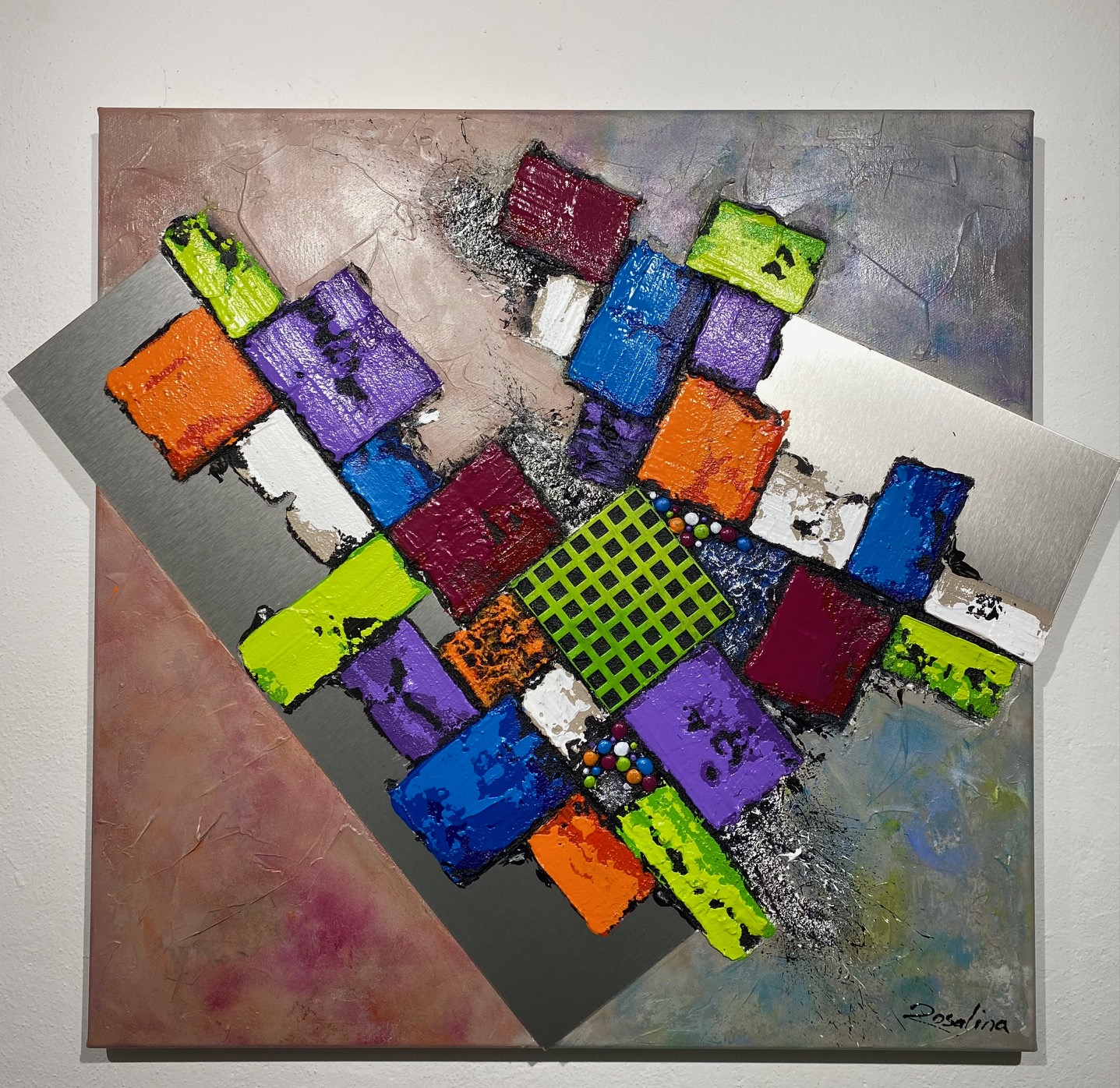 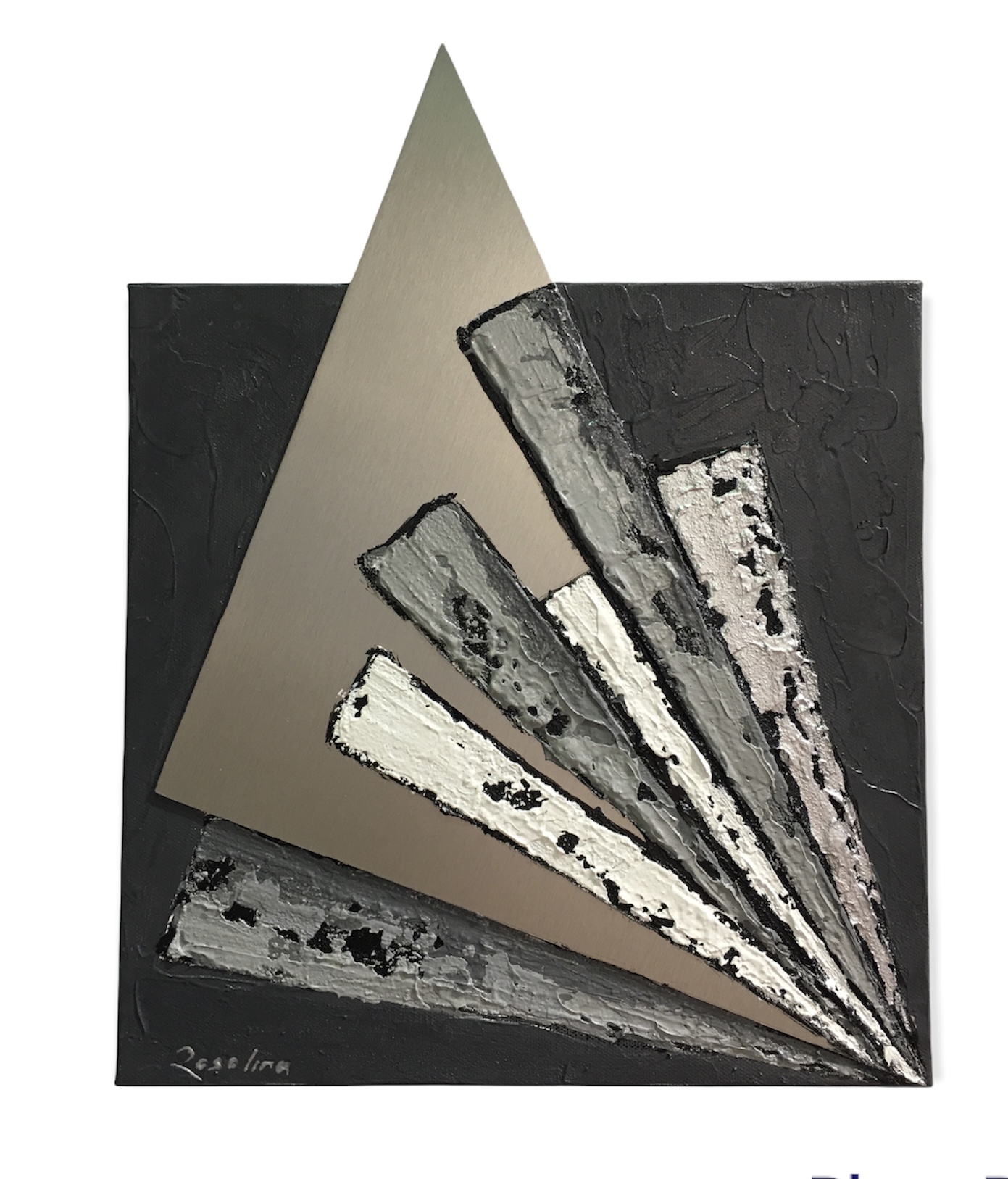 ECLIPSE ARGENTEE30 / 30 cm450,- €
FESTIVE100 / 140 cm2 950,- €Dans cette mouvance festive, chaque carré personnifié est en communion dans cette effervescence équilibrée et joyeuseToile avec son extension en métal, dans une conception naturellement débordante
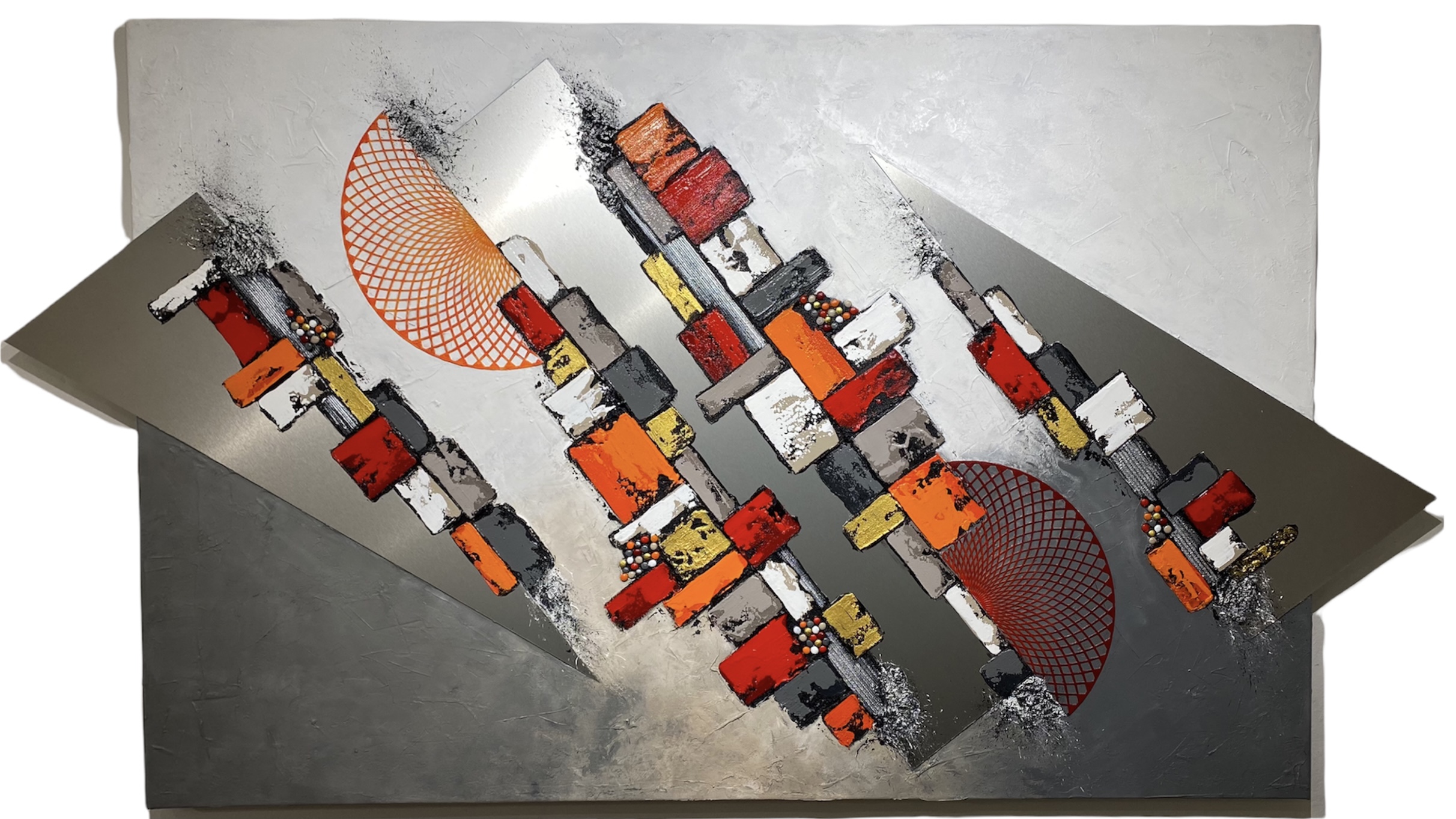 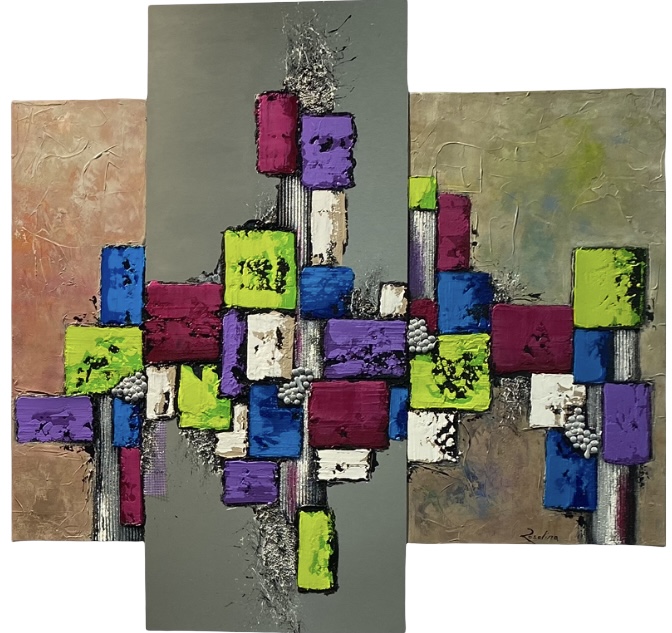 SONGE70 x 100 cm1 900,- €Rêveries, ravivées par ses fantasmes et ses songes. Toile avec son extension en métal, dans une conception naturellement débordante
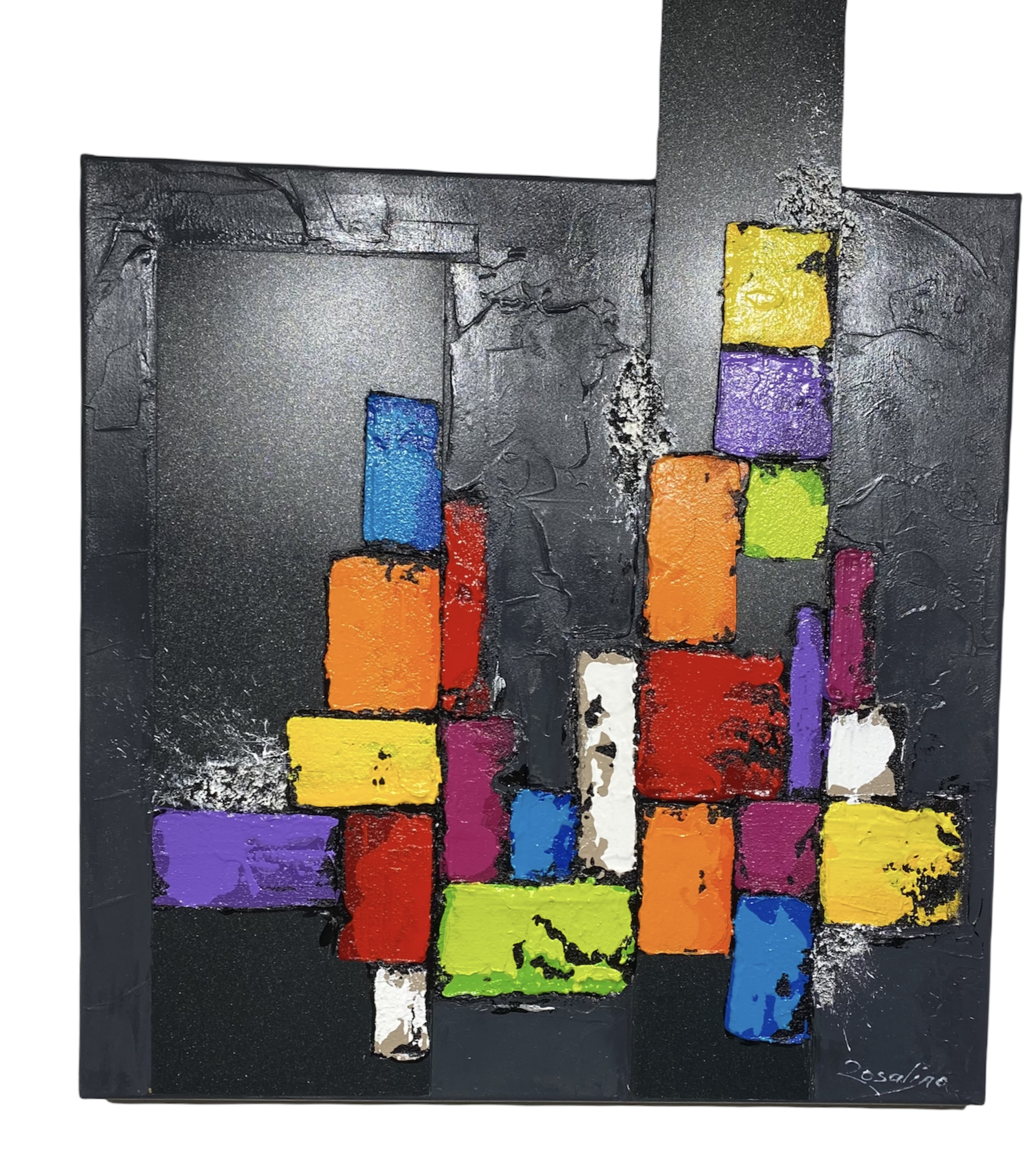 MULTICOLORE 50 / 50 cm700,- €
EPINGLE30 / 30 cm450,- €
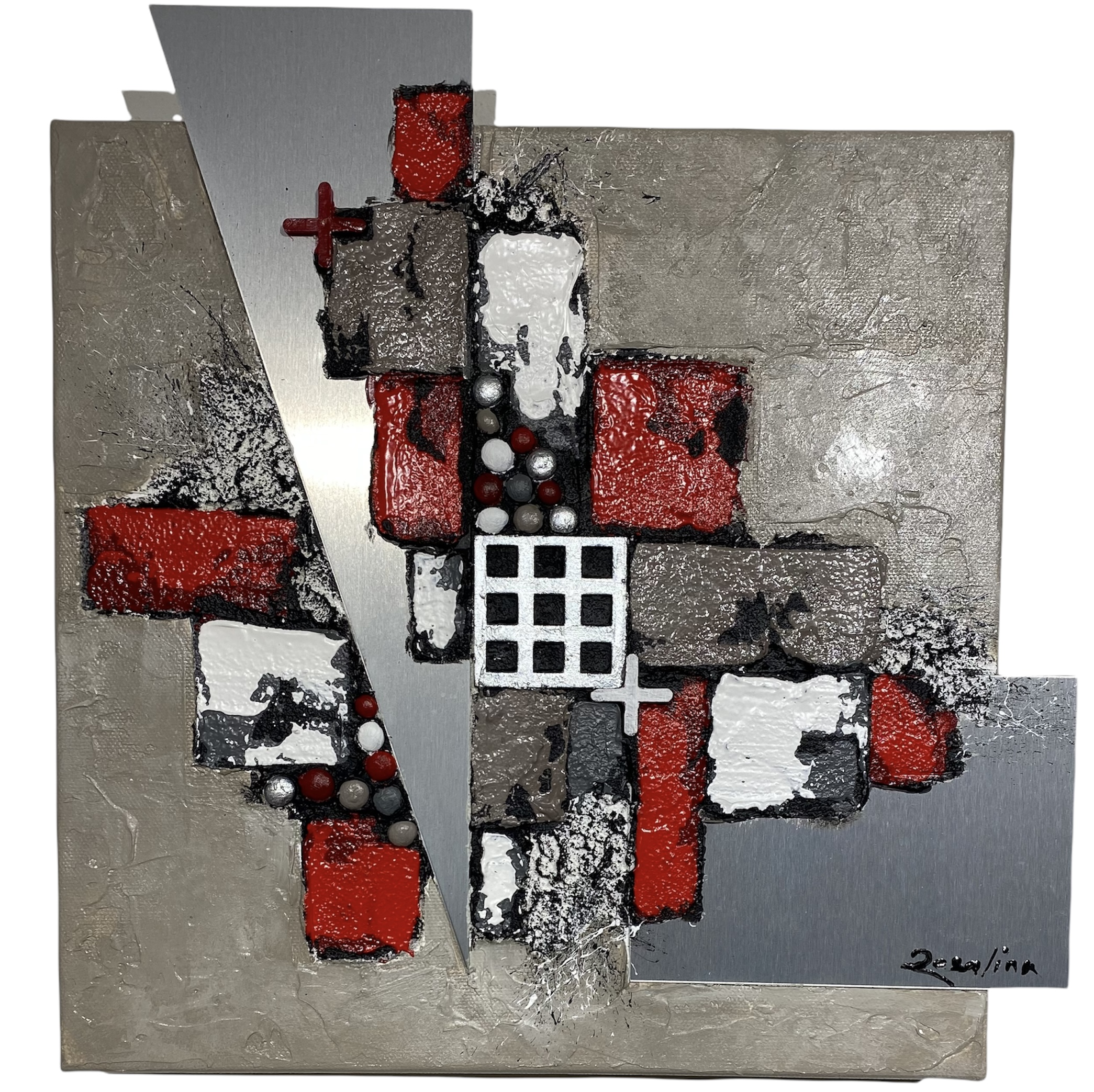 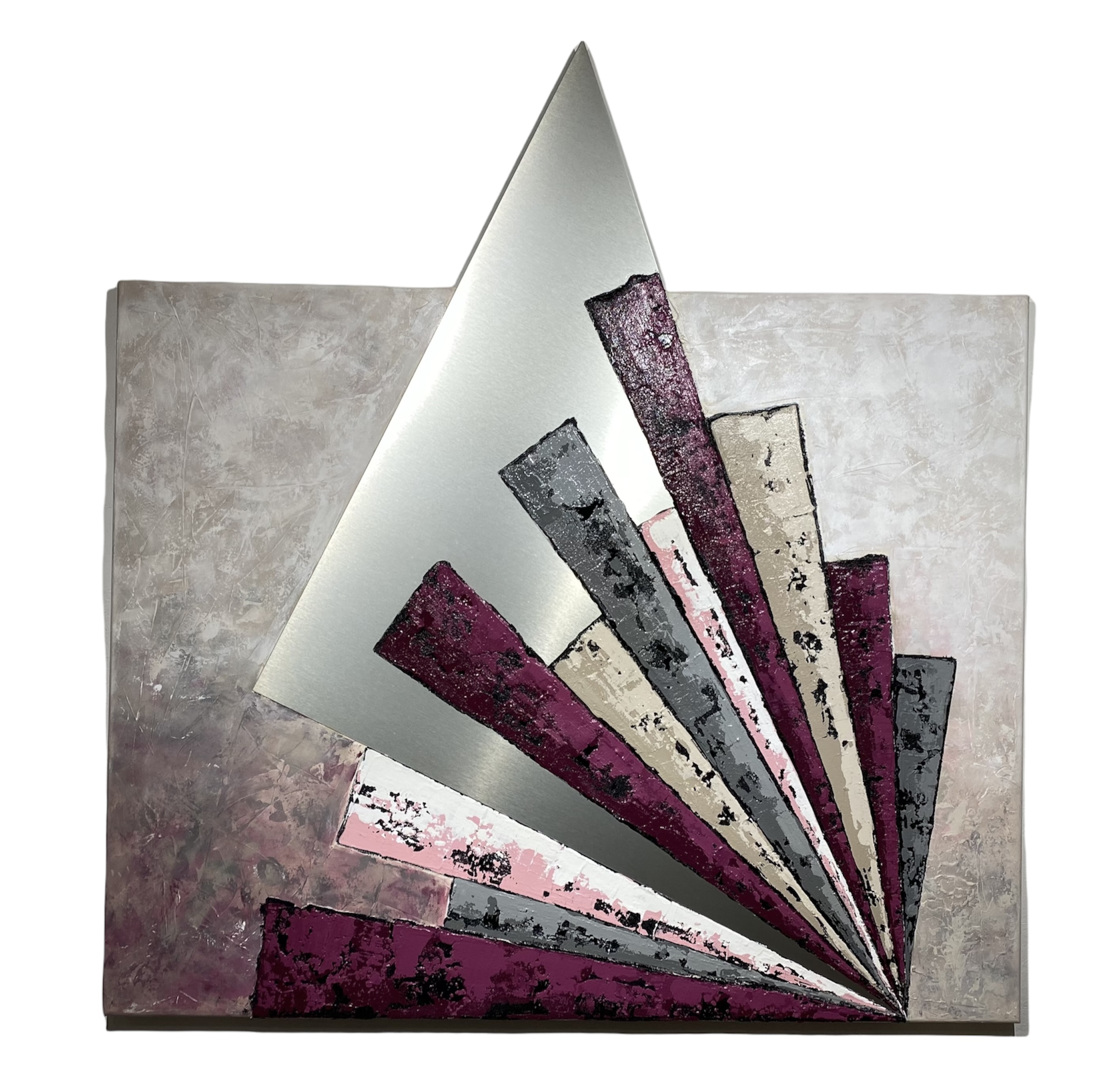 EVENTAIL POURPRE« Eventail rafraichis-moi de tes couleurs pourpres et pastels. Avec le vent, vous êtes complices face à mon supplice. »
Toile avec son extension en métal, dans une conception naturellement débordante...Châssis :   	80/100 cm (sans métal)		H107/L100 cm (avec métal)Poids :		8 kgAnnée de création : 2018Coût :	  	1 800,-€ ** (sans frais d’emballage et de port)
VIVEMOTION

Les émotions s'entremêlent, se conjuguent, se ravivent par ses rouges vifs.Toile avec son extension en métal, dans une conception naturellement débordante...Châssis :   	H70/L140 cm (sans métal)		H85/L140 cm (avec métal)Poids :		7 kgAnnée de création : 2022Coût :	  	1 600,-€ ** (sans frais d’emballage et de port)
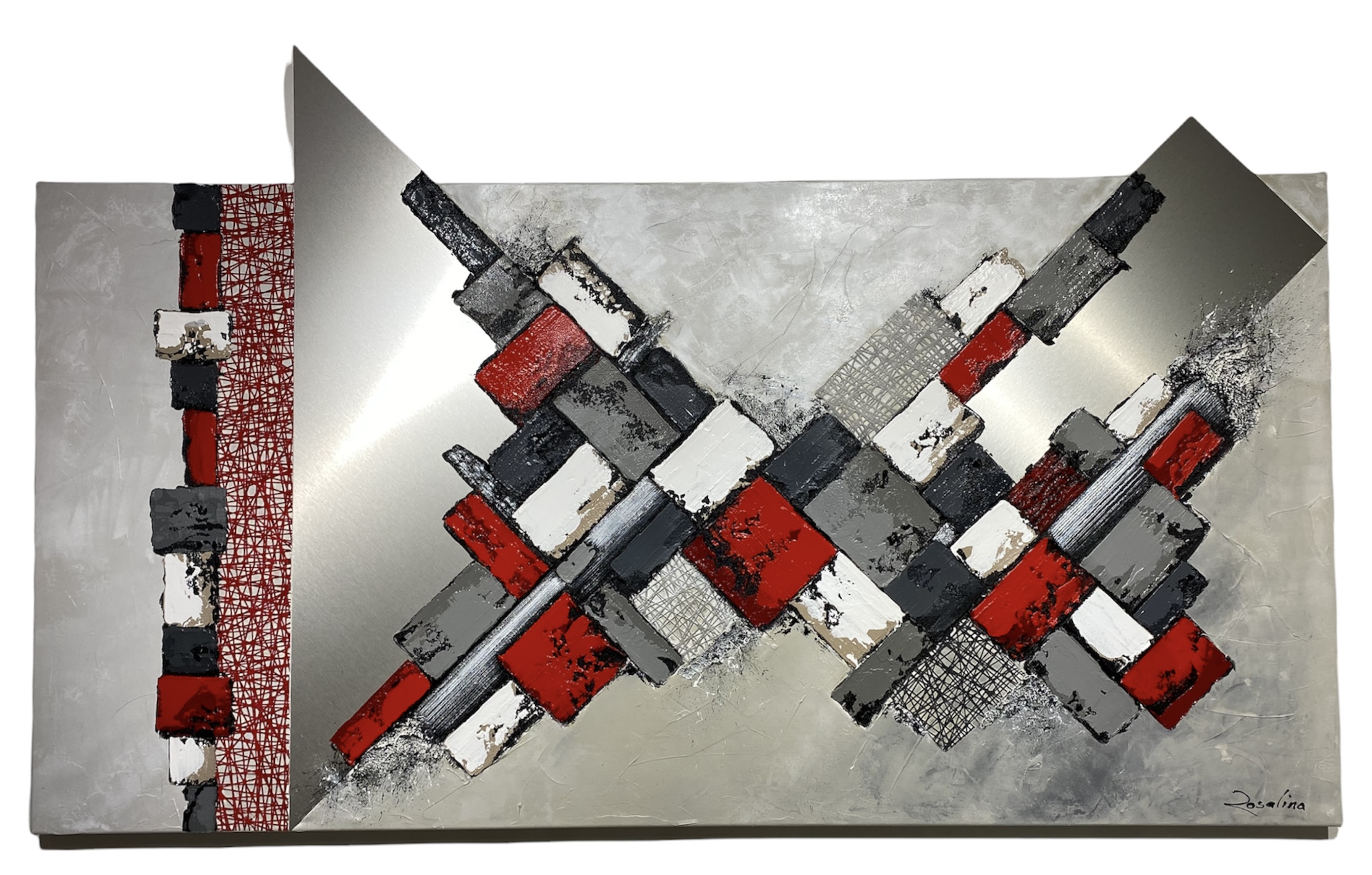 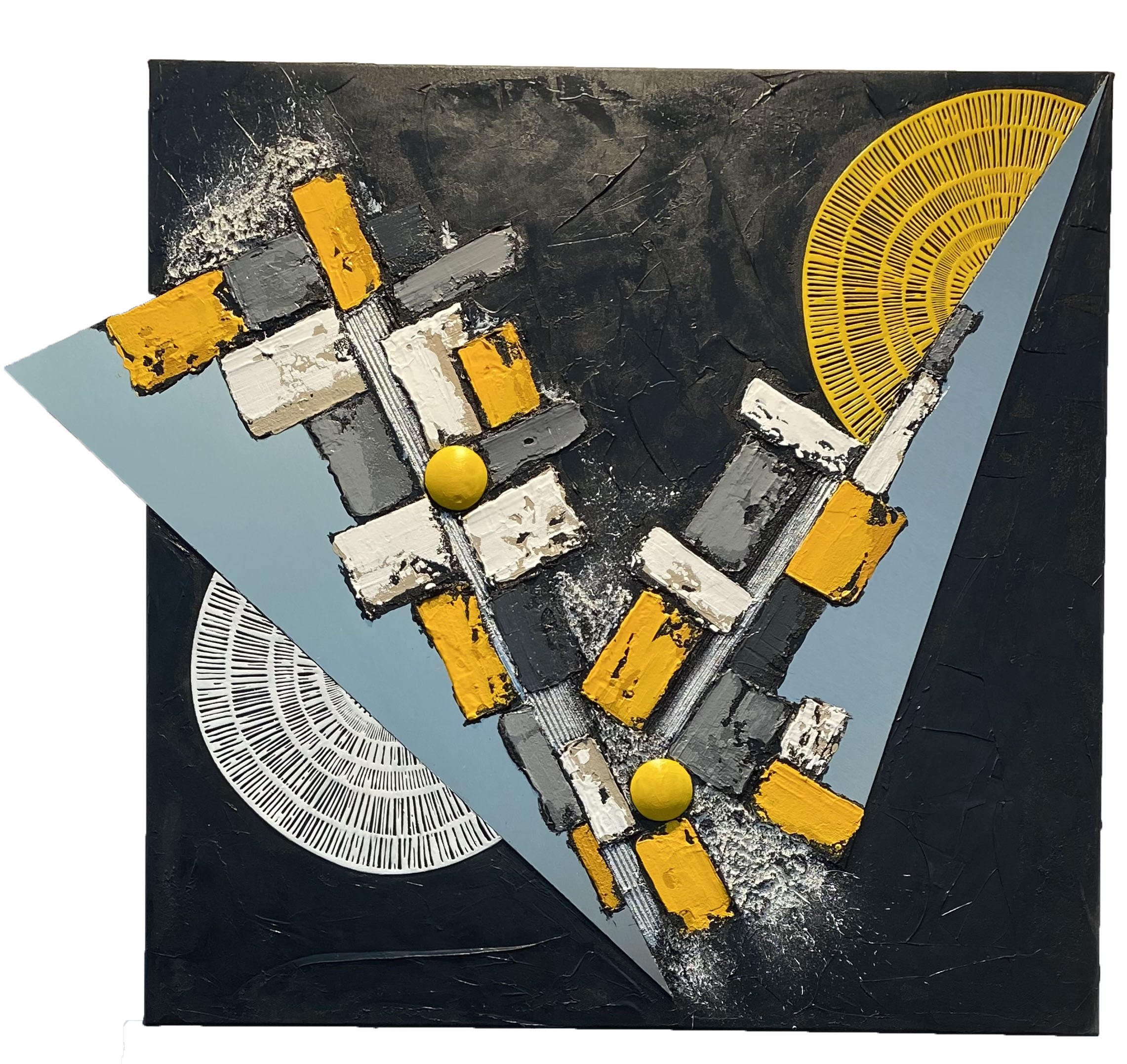 NUIT LUMINEUSE

Ses étoiles, ses comètes, tout comme ses planètes me laissent rêveuse dans cette nuit lumineuse. Toile avec son extension en métal, dans une conception naturellement débordante...Châssis :   	H90/L90 cm (sans métal)		H90/L113 cm (avec métal)Poids :		8 kgAnnée de création : 2022Coût :	  	1 800,-€ ** (sans frais d’emballage et de port)
CHARME
Par ses camaïeux de sérénité, avec l'harmonisation du métal, elle nous séduit par son charme.

Toile avec son extension en métal, dans une conception naturellement débordante...Châssis :   	60/60 cm (sans métal)
		60/69 cm (avec métal)		Poids :		5 kgAnnée de création : 2020Coût :	  	950,-€ *  * (sans frais d’emballage et de port)
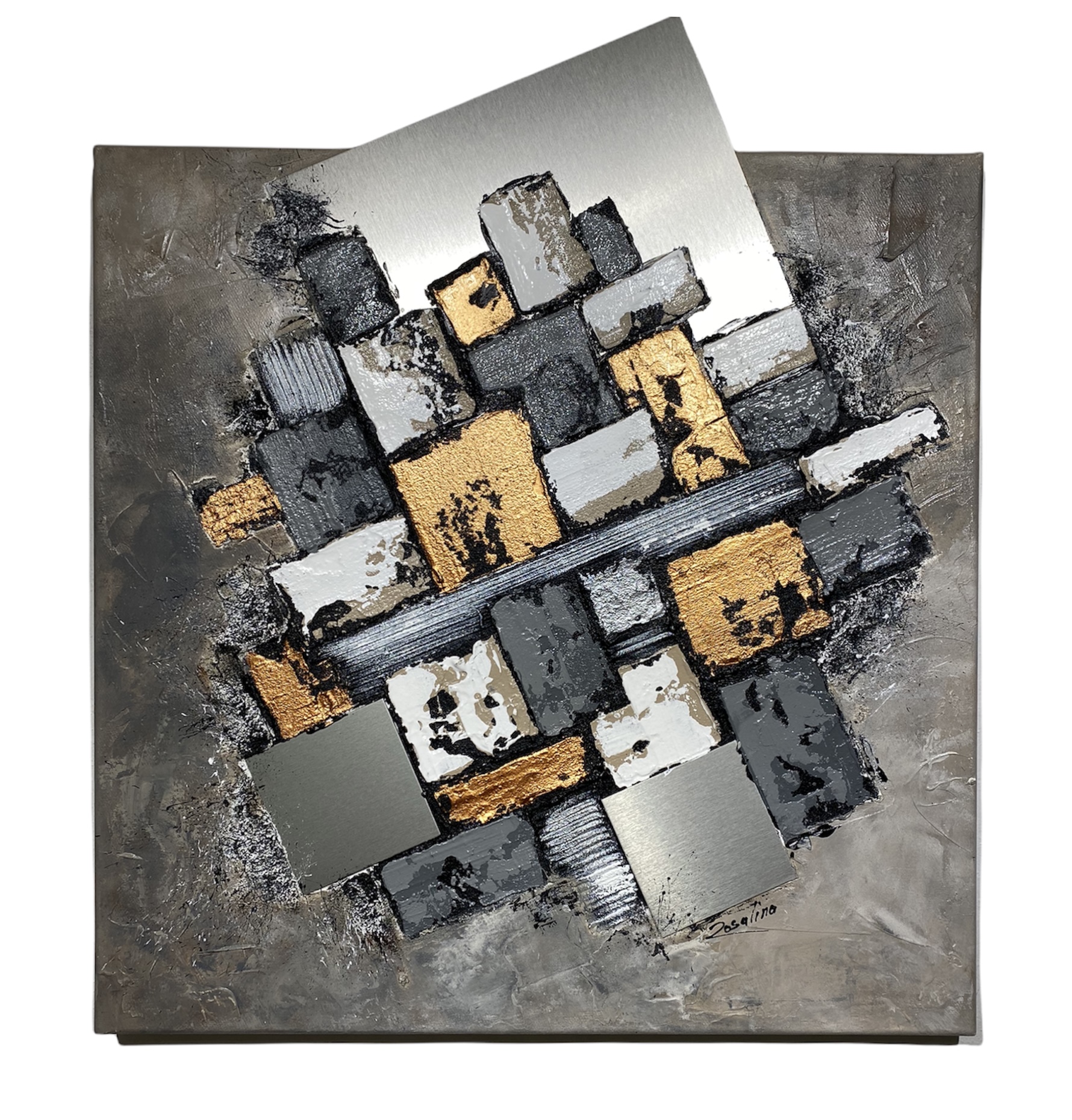 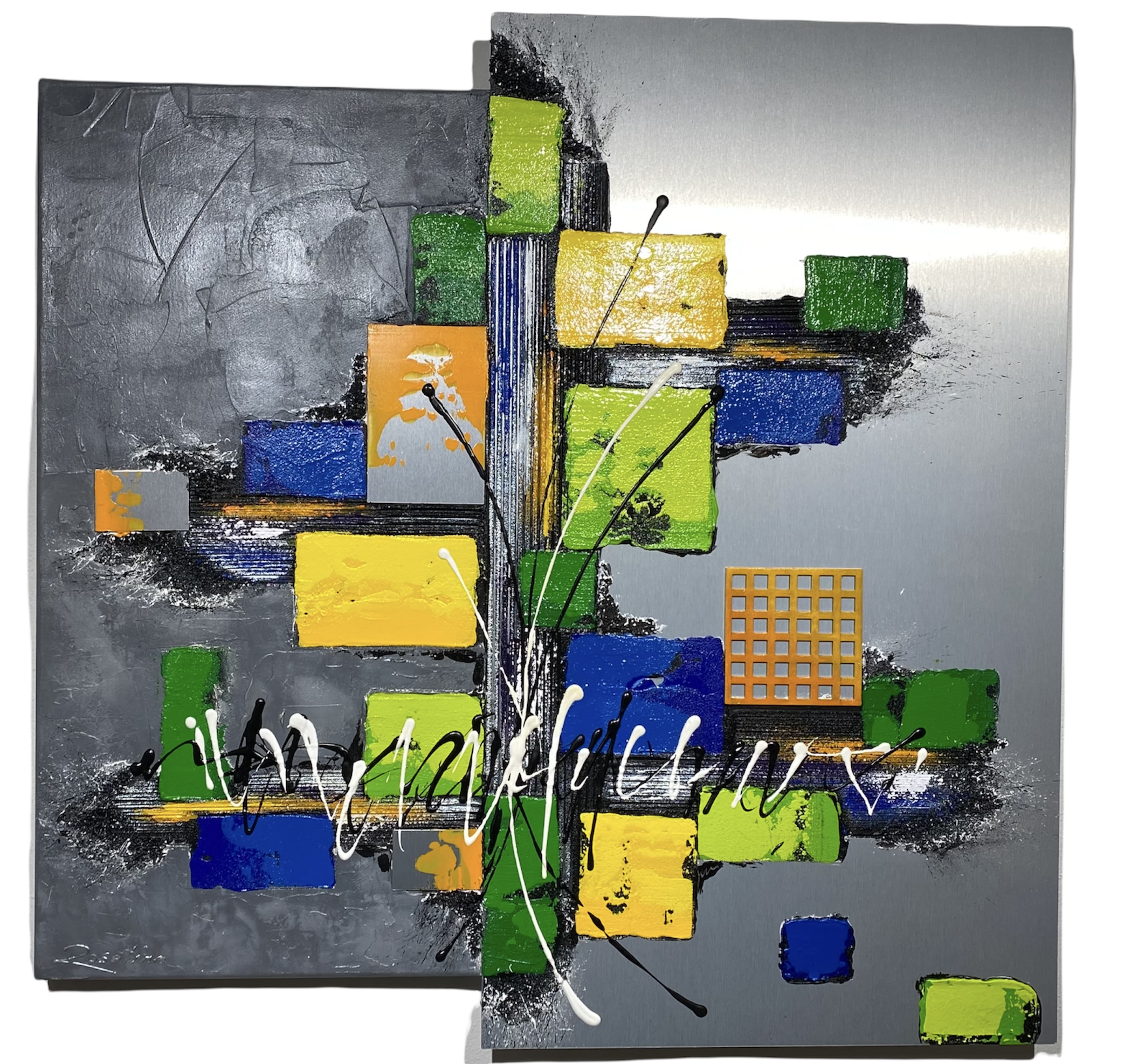 FRAICHEUR60 / 60 cm950,- €Voyage bleuté et anisé, écriture enchantée, envenimés par ce parfum de fraicheur.
MOUVEMENT60 / 40 cm850,- €Fougue grisé, arpenté, en mouvement qui nous enlace et nous trépace par ses extensions triangulaires symétriques
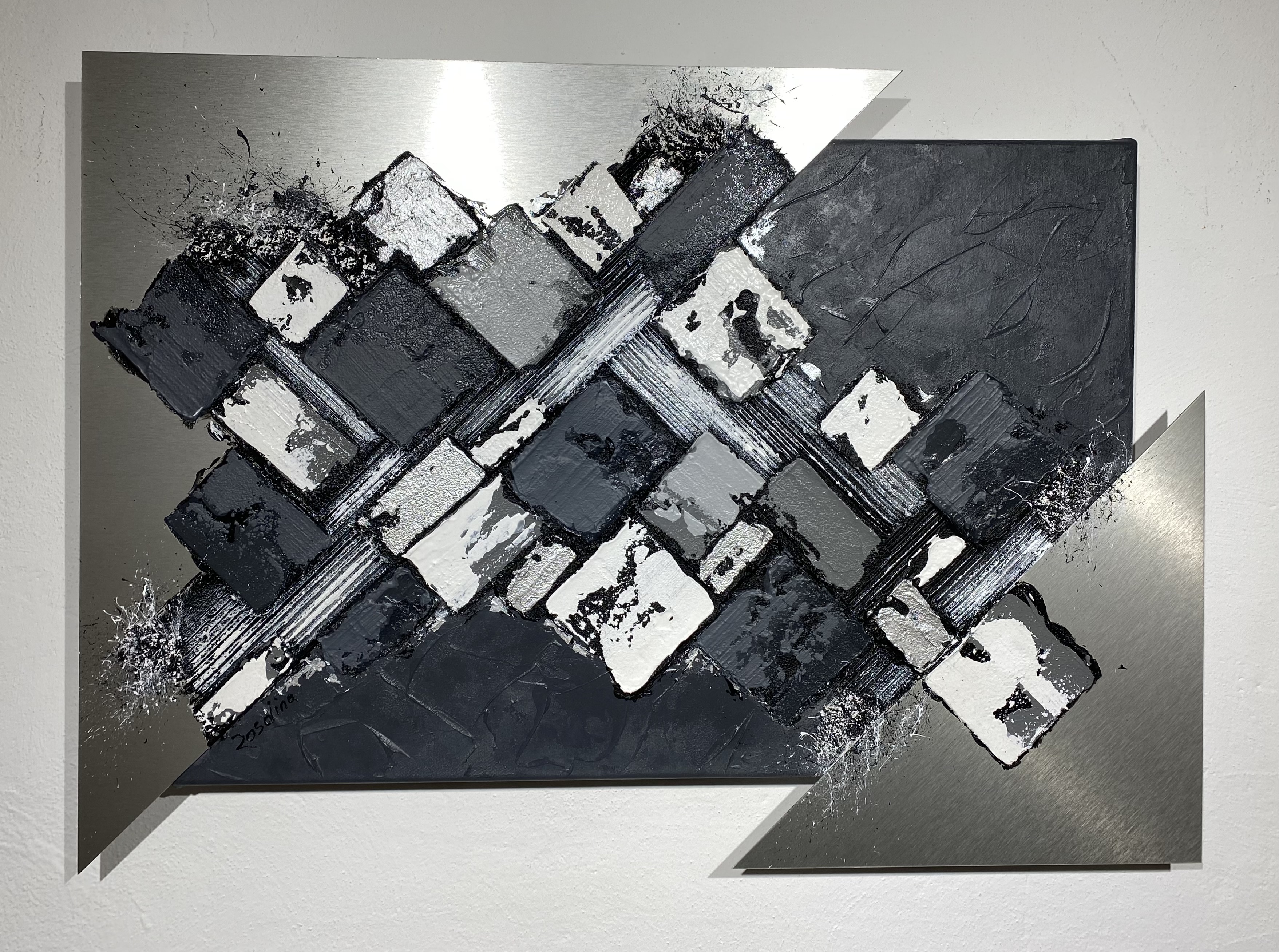 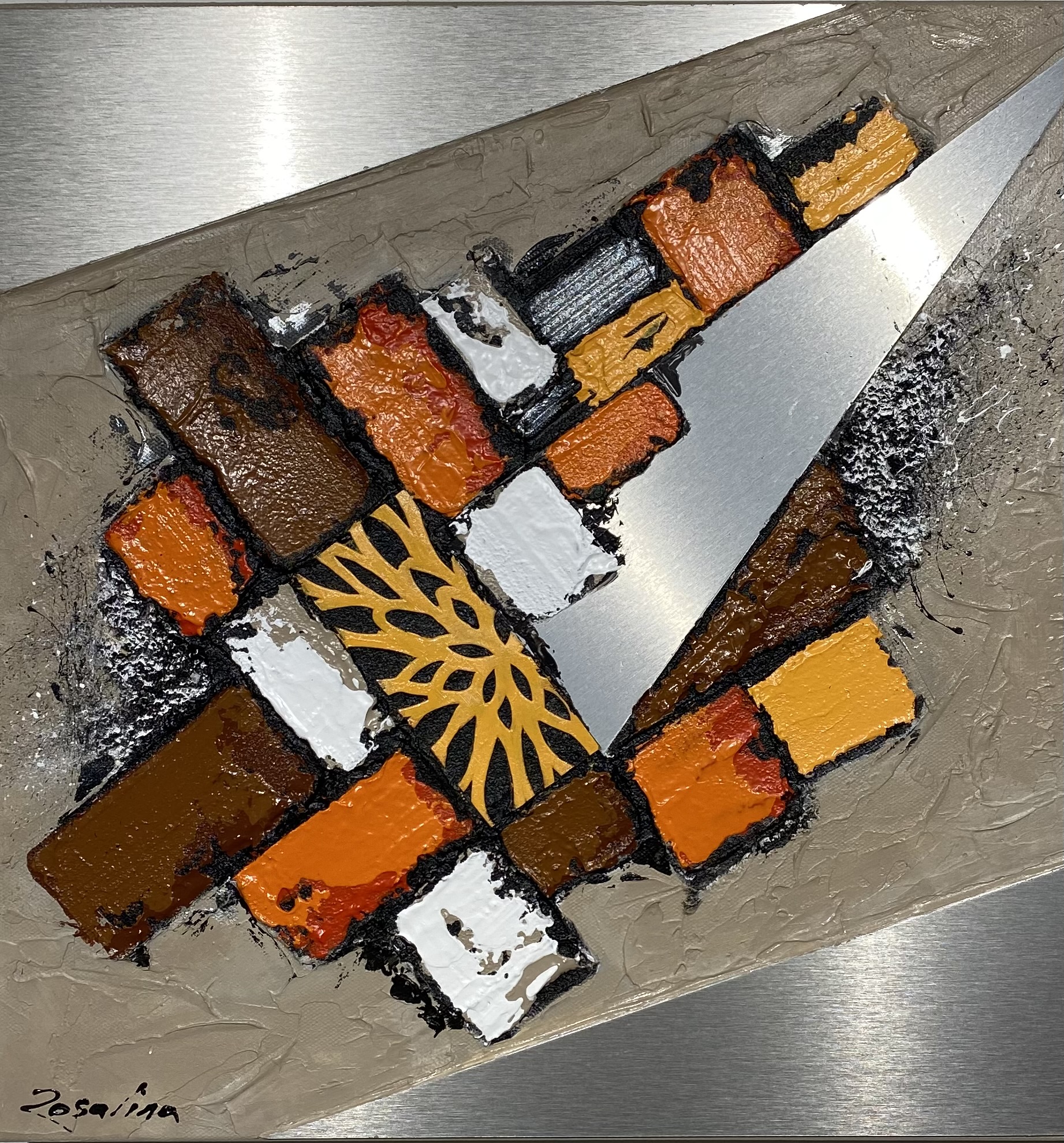 MOUVEMENT (orientation)40 / 40 cm550,- €Dans la vie, nous prenons de nouveaux horizons, de nouvelles orientations.
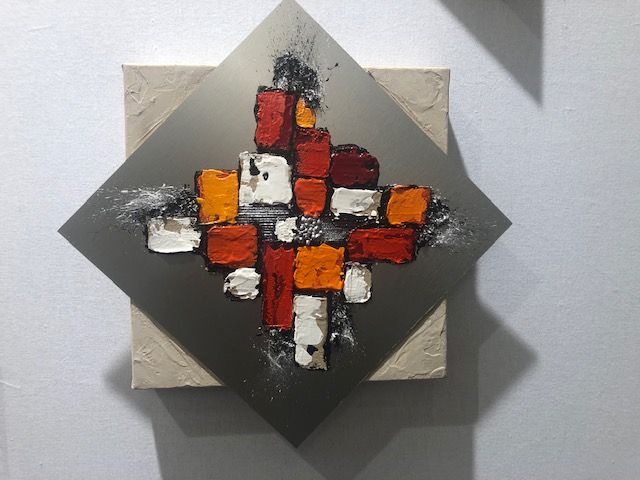 LYS ETOILE30 / 30 cm450,- €
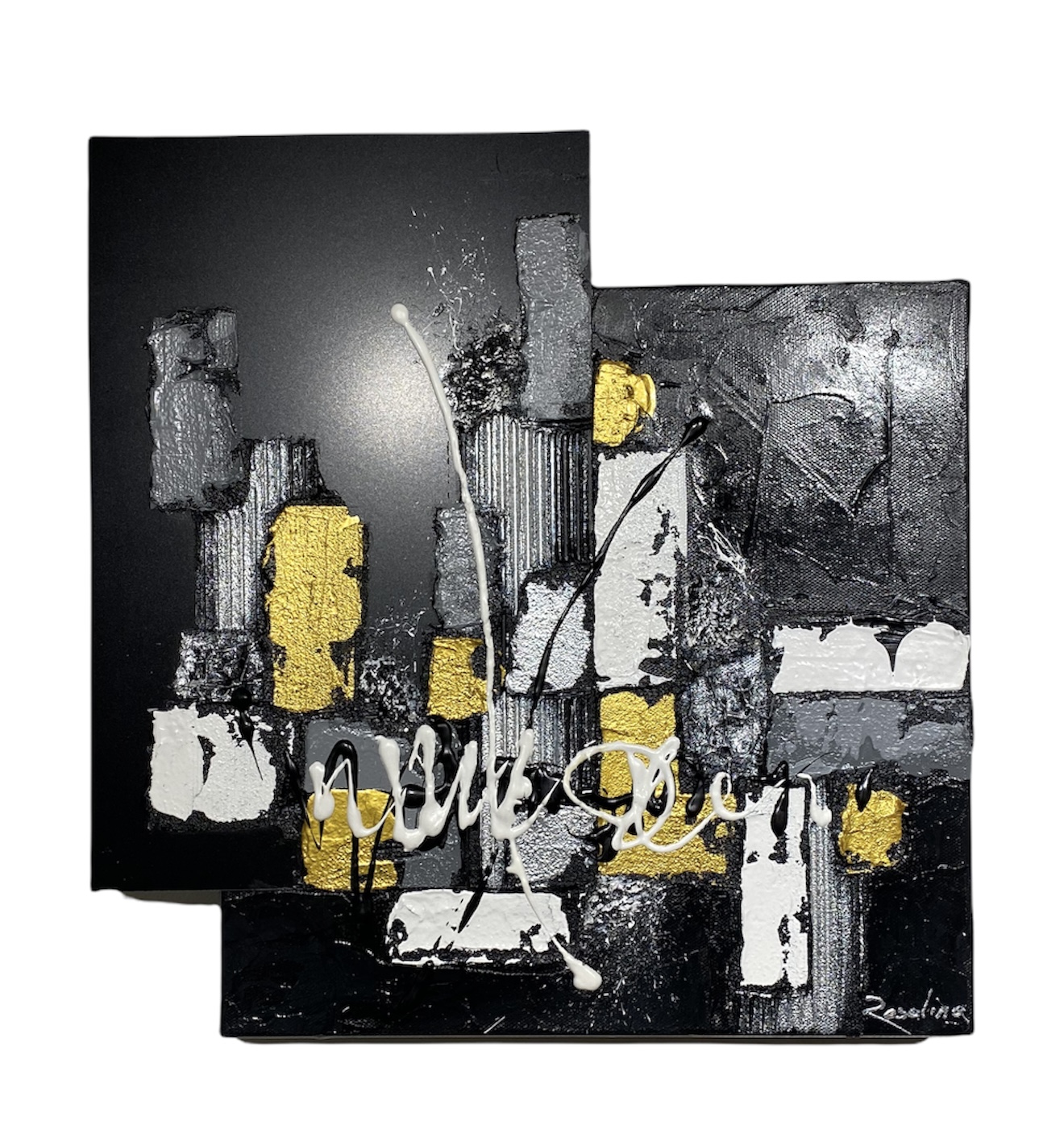 PENOMBRE SCINTILLANTE30 / 30 cm450,- €
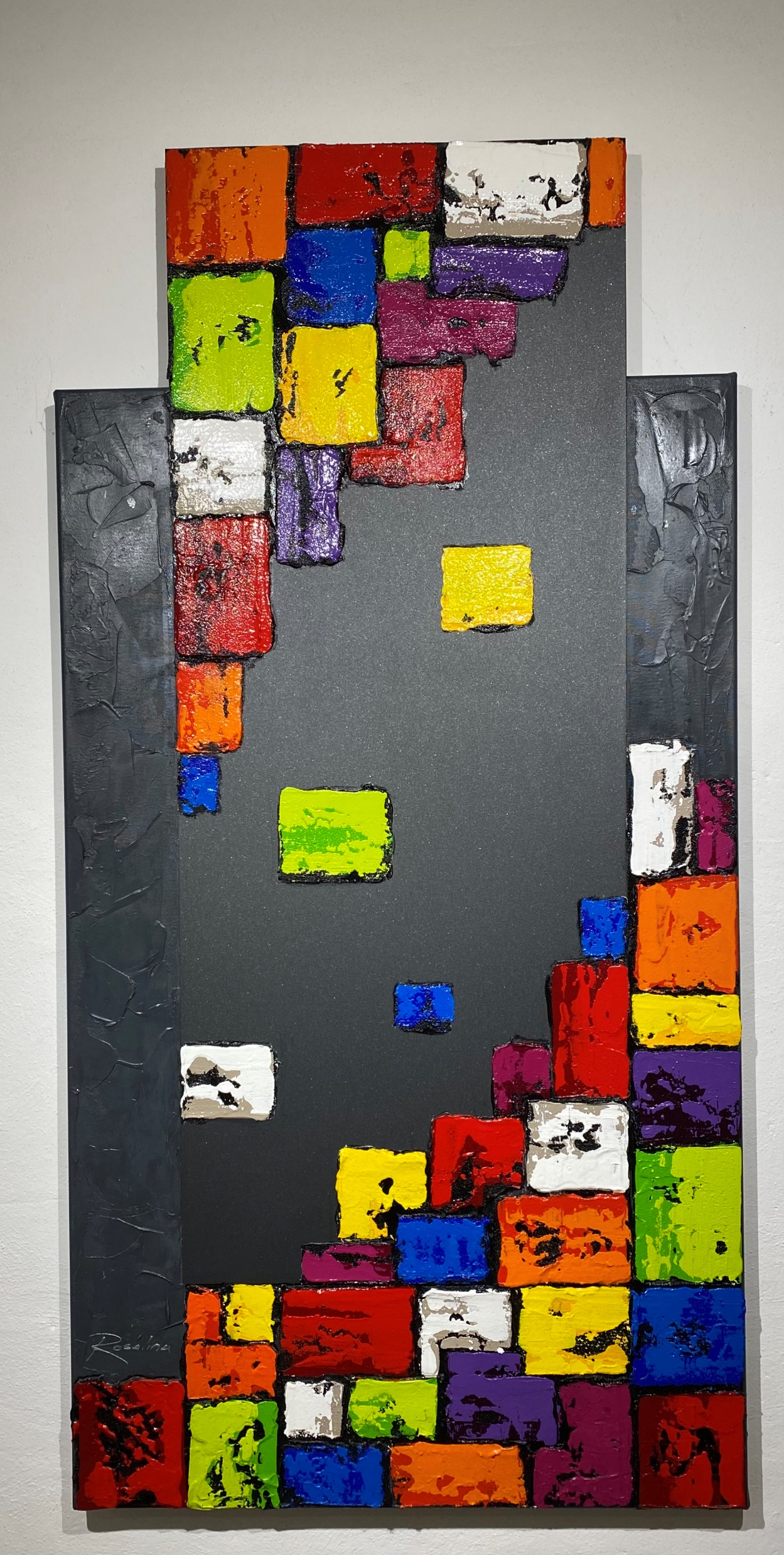 TETRIS60 / 100 cm1 600,- €
BLACK & WHITE0 / 0 cm,- €
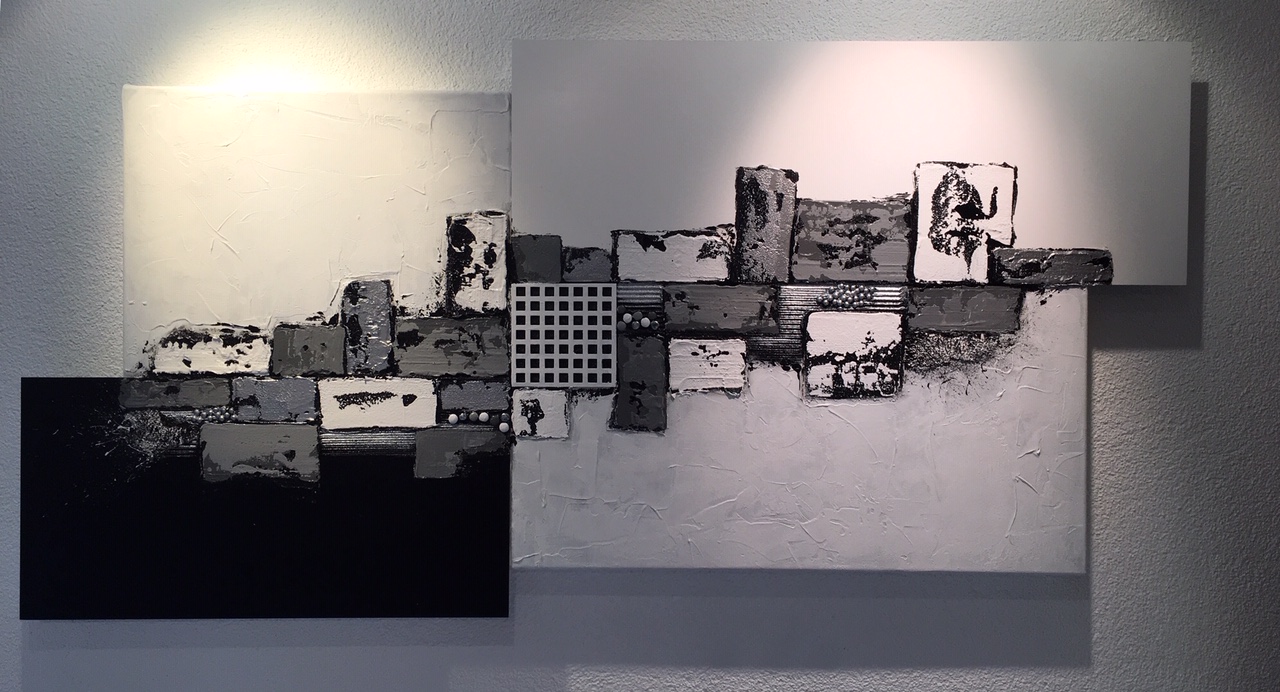 VELOUTE70 / 140 cm2 600,- €
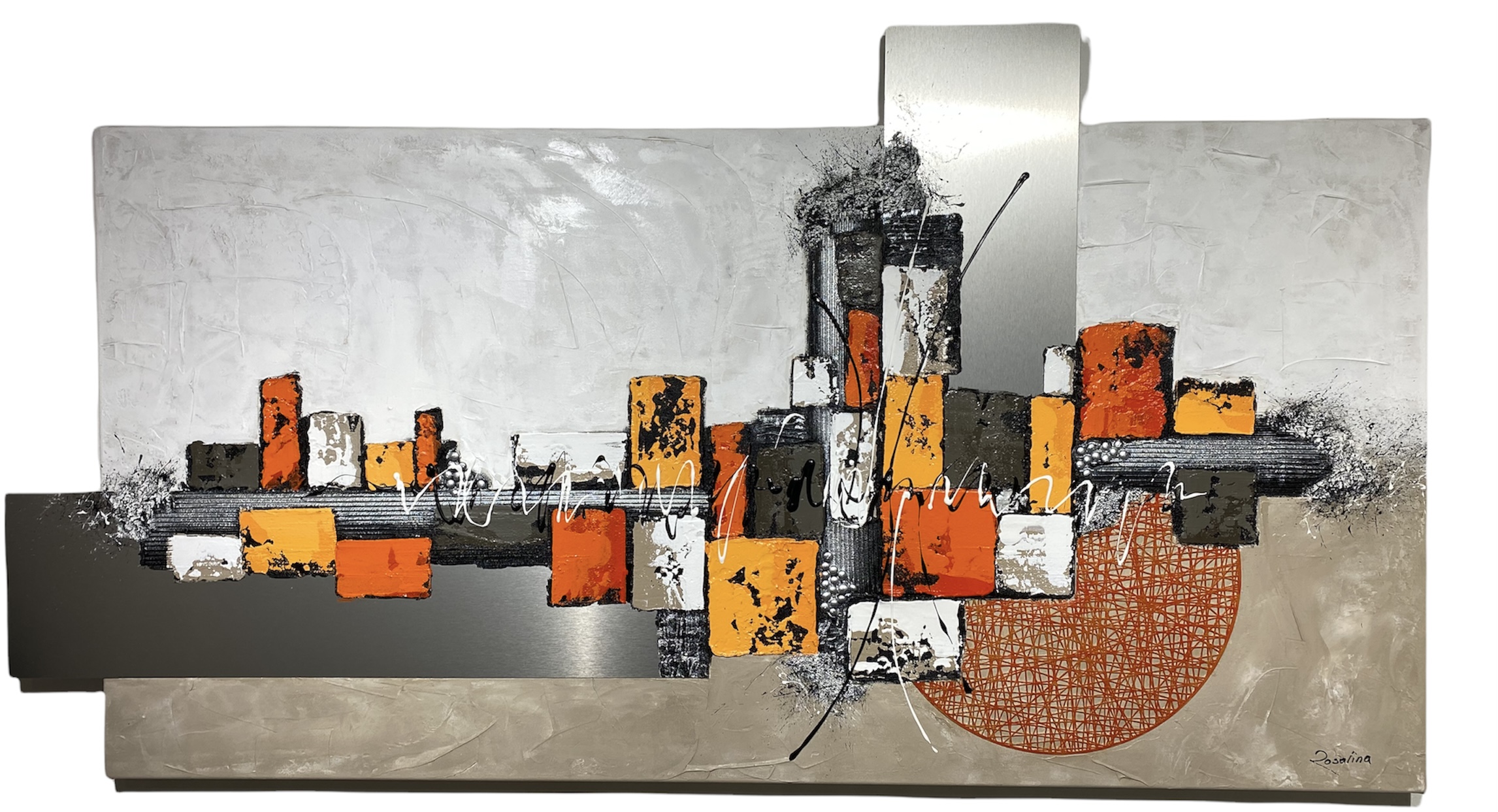 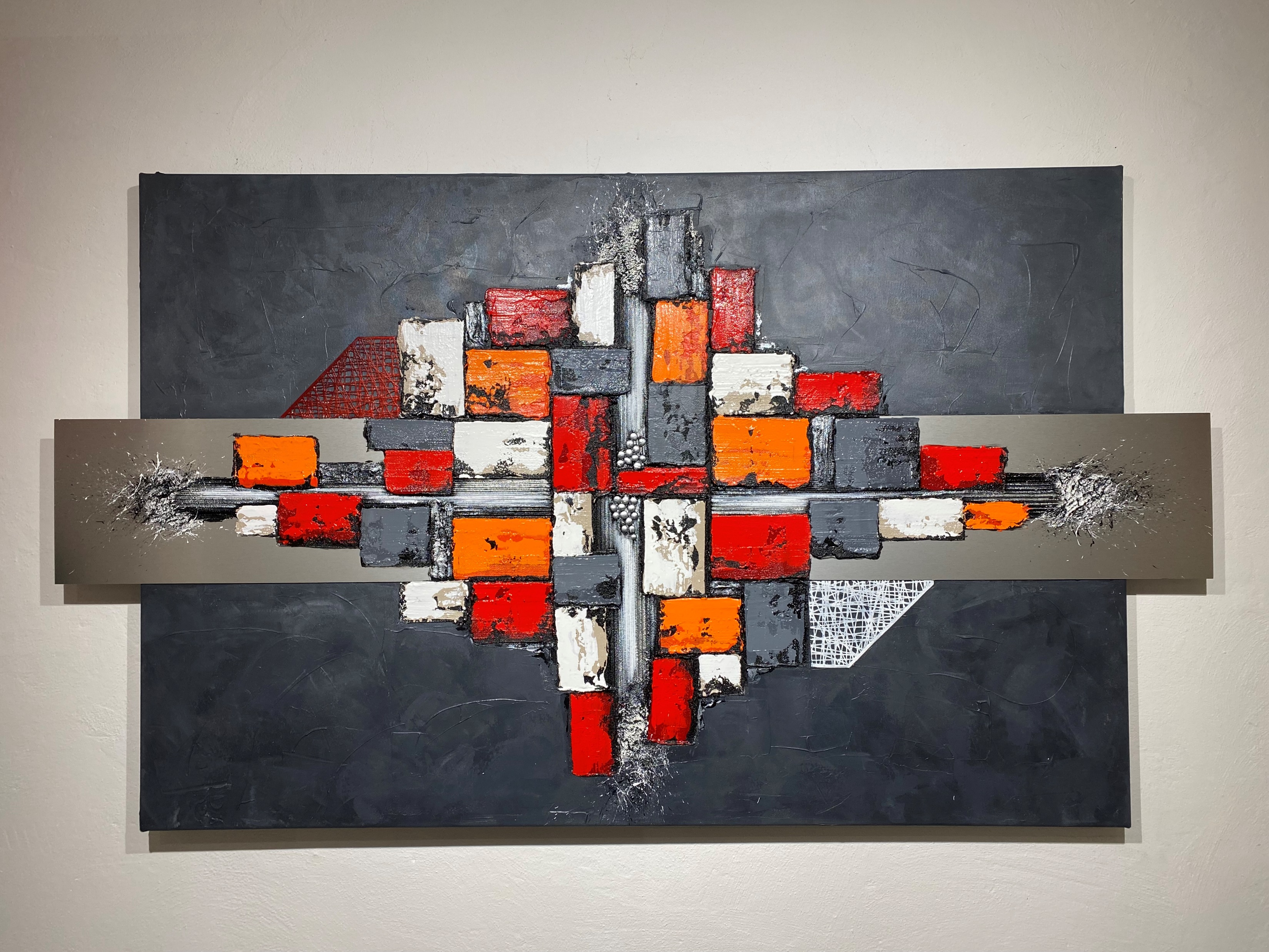 ETAT D’AME80 / 120 cm2 400,- €
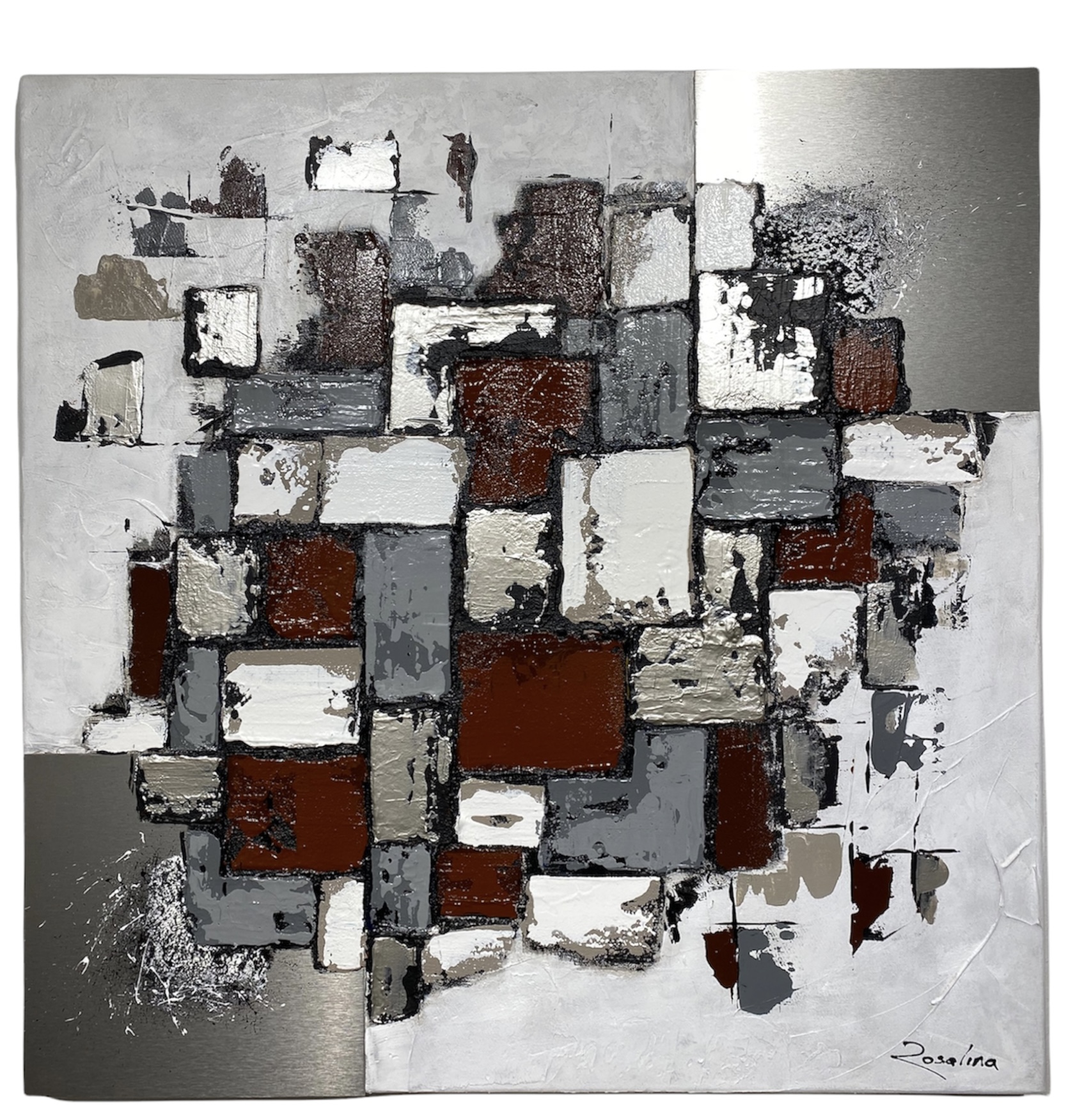 VIBRATIONS60 / 60 cm950,- €Les sons se propagent, ses vibrations se diffusent
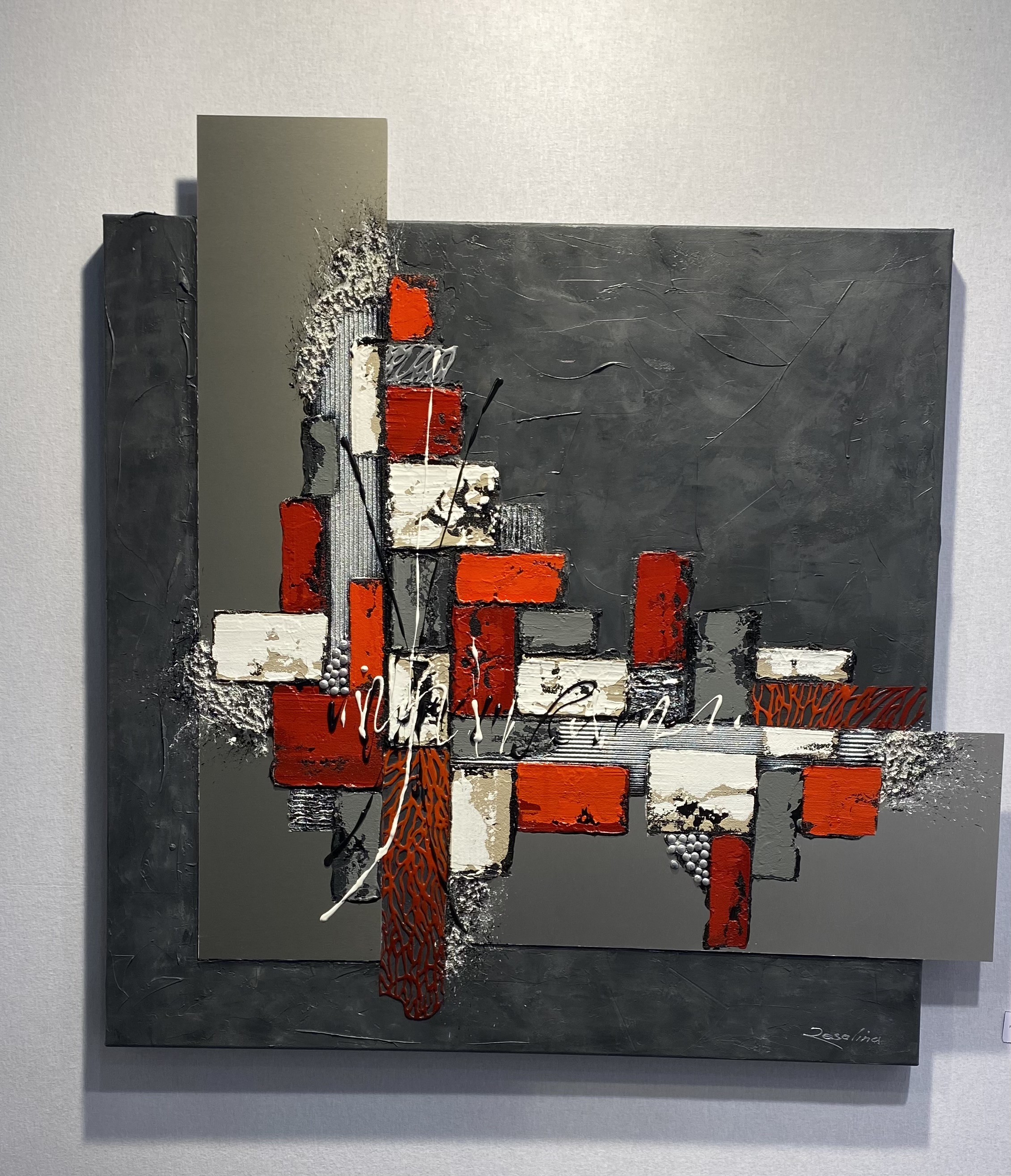 PATCHWORK ROUGE ANTHRACITE90 / 90 cm1 900,- €
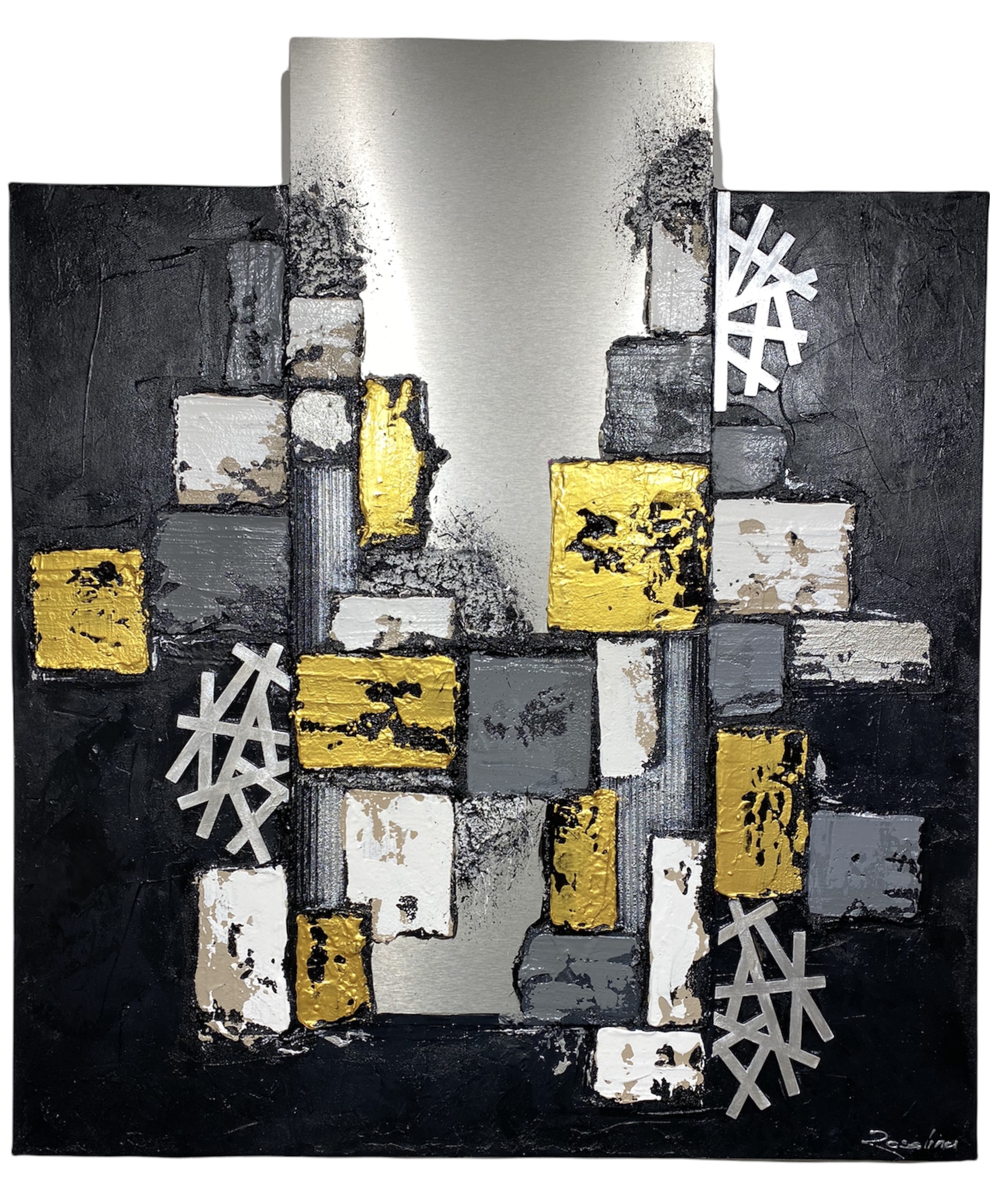 R70 / 70 cm000,- €
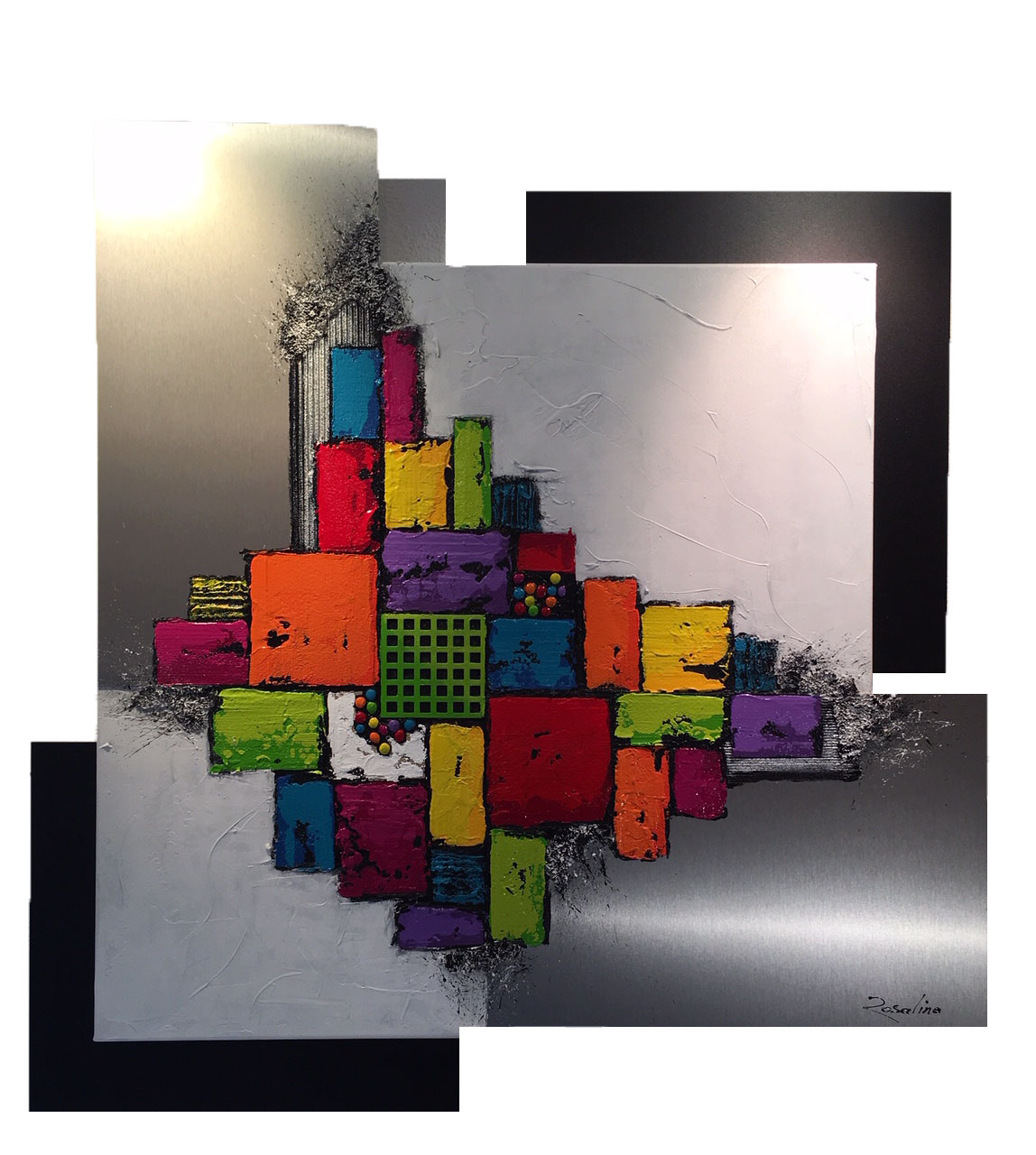 DECALEE MULTICOLORE70 / 70 cm (Châssis)1 800,- €
G. DREY
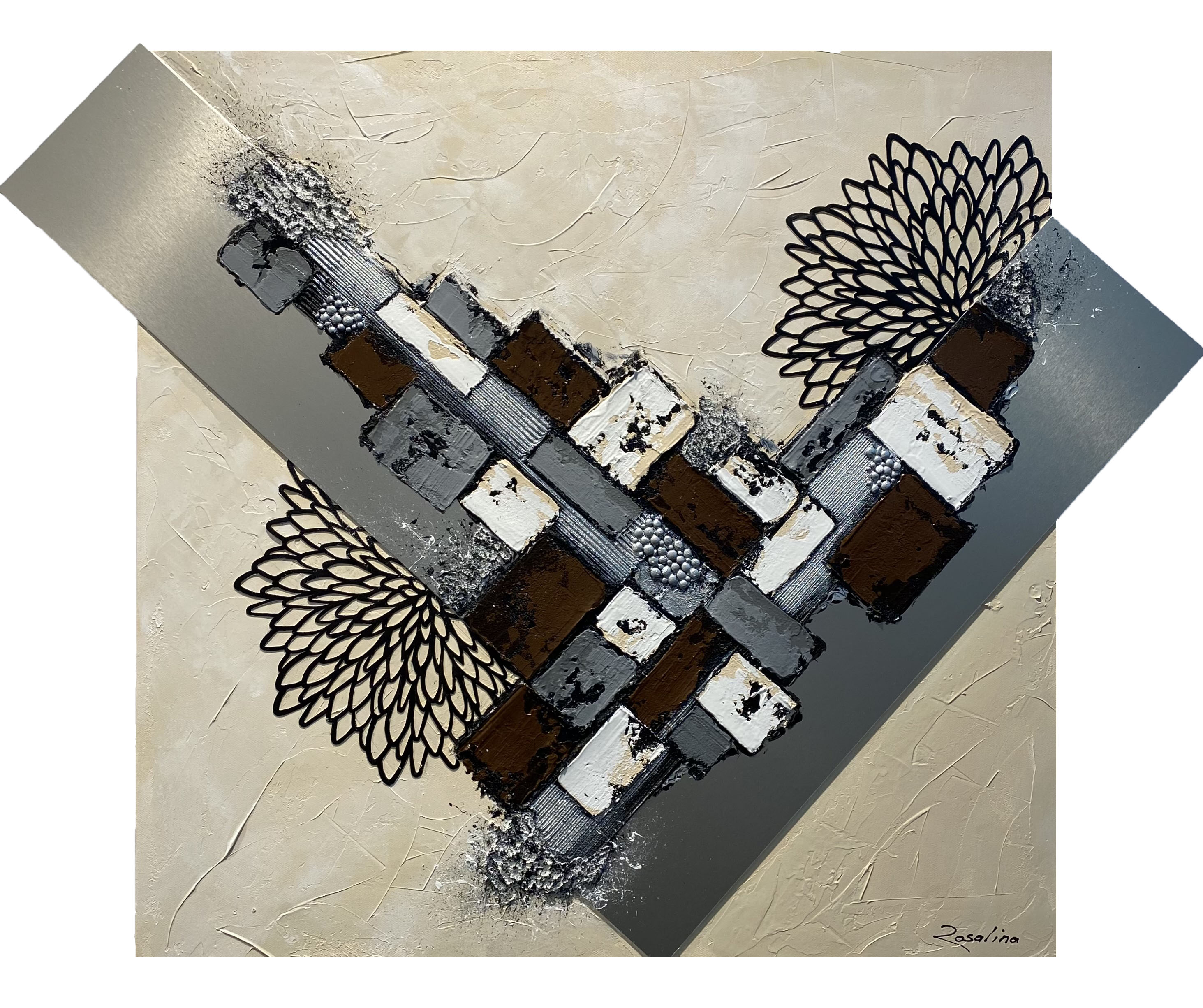 R90 / 90 cm2100,- €
L. DESIGN
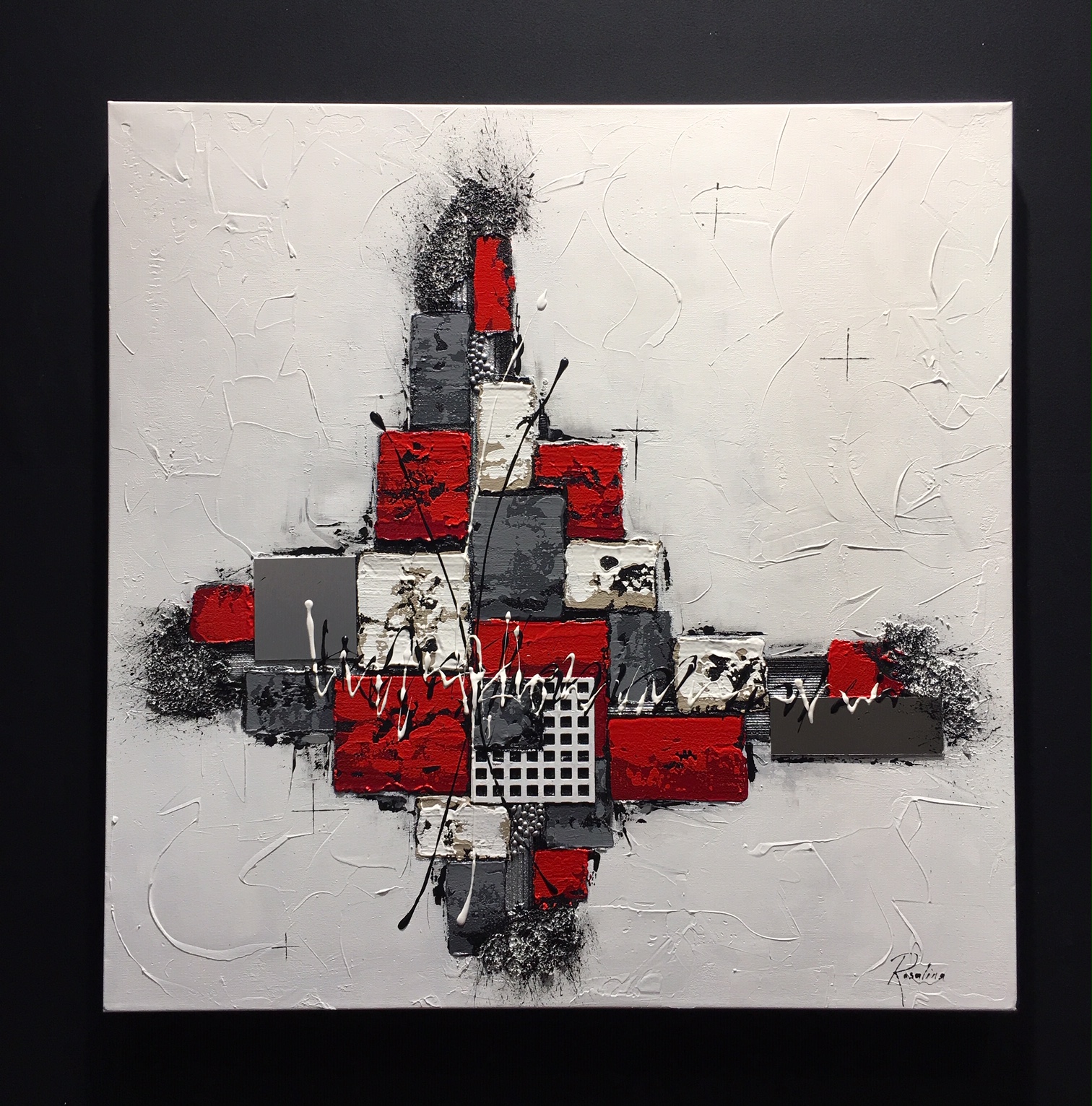 PARFAIT CERISE90 / 90 cm00,- €
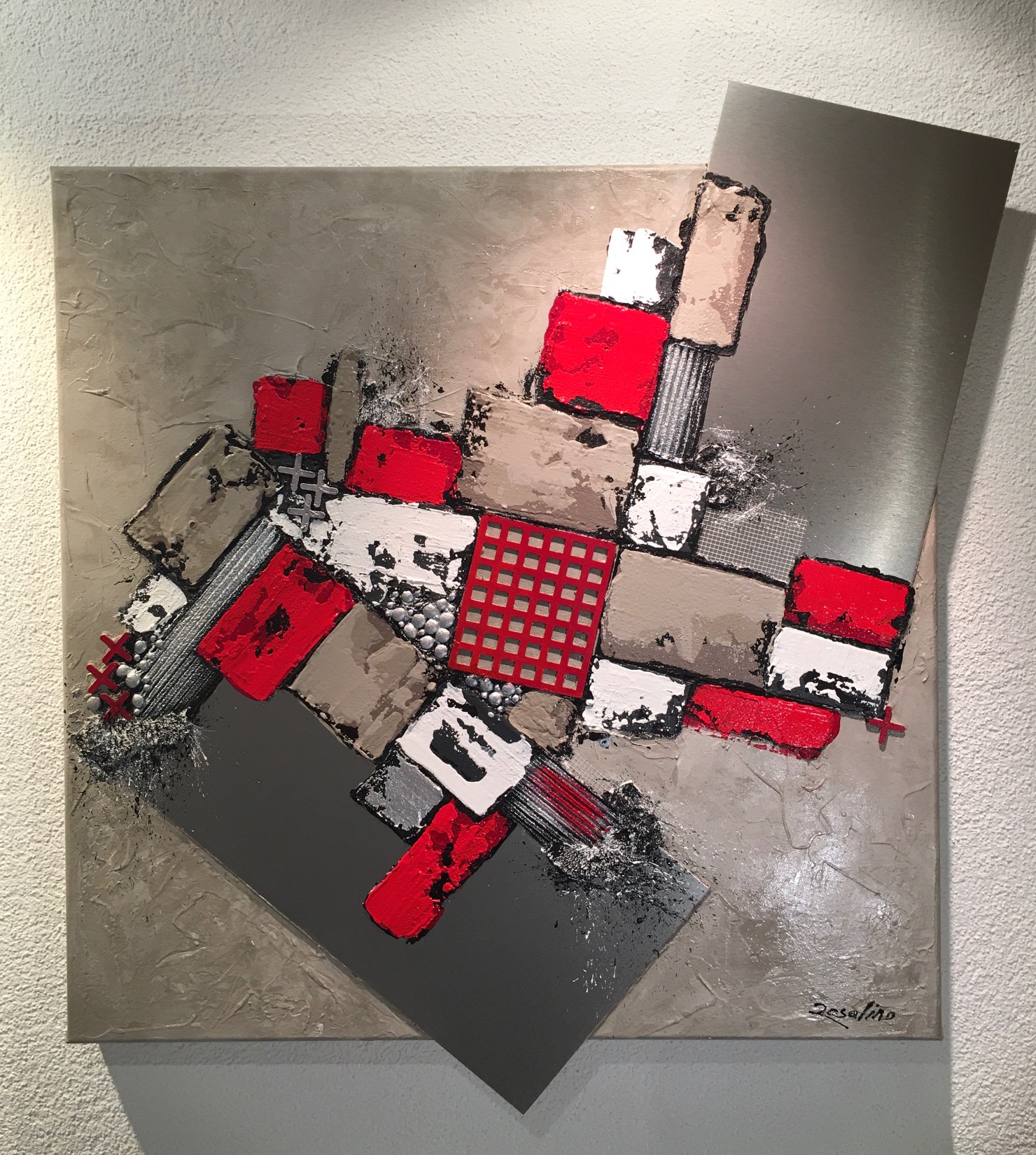 ENGRENAGE60 / 60 cm950,- €
Portugal
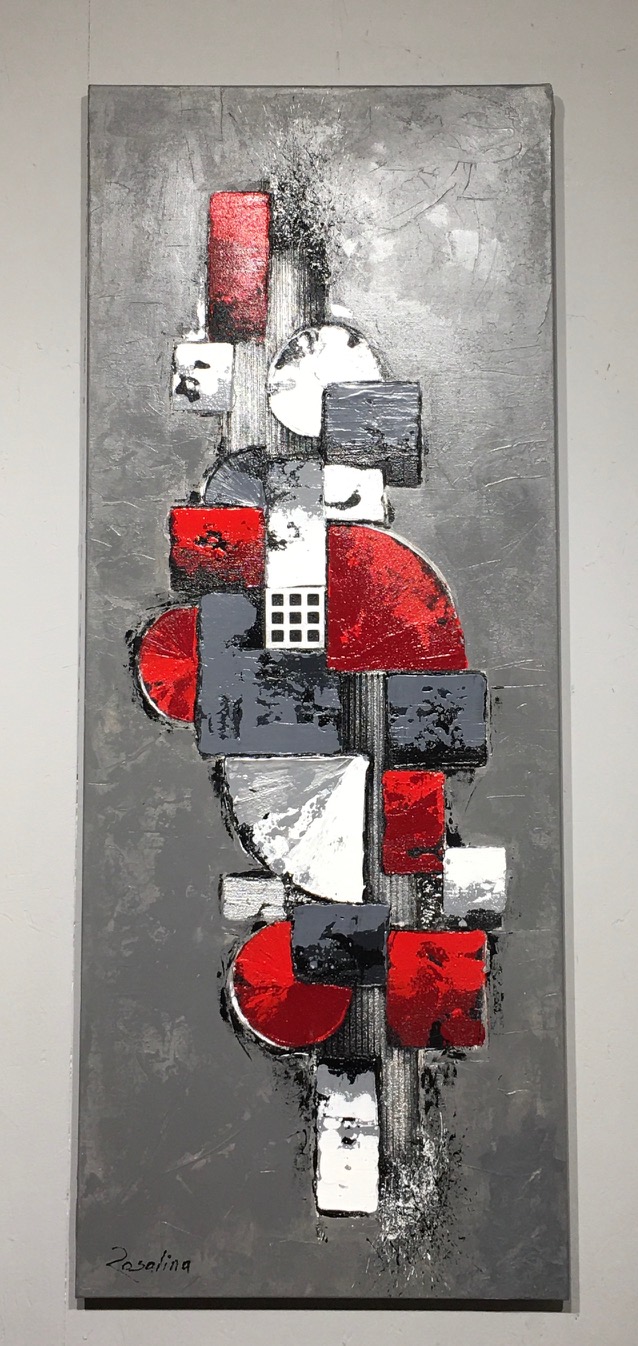 CASCADE40 / 100 cm950,- €
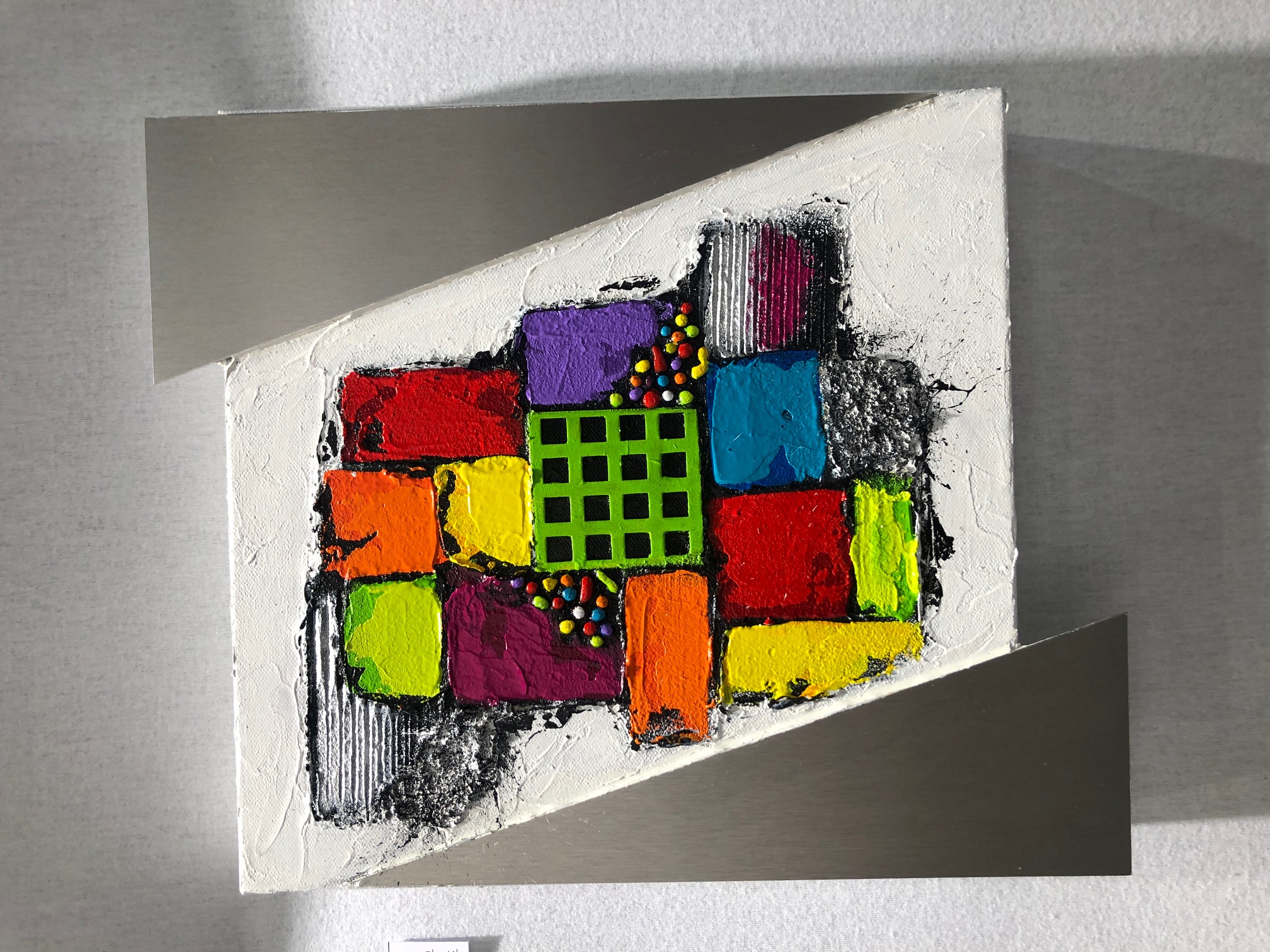 FRIANDISE30 / 30 cm450,- €
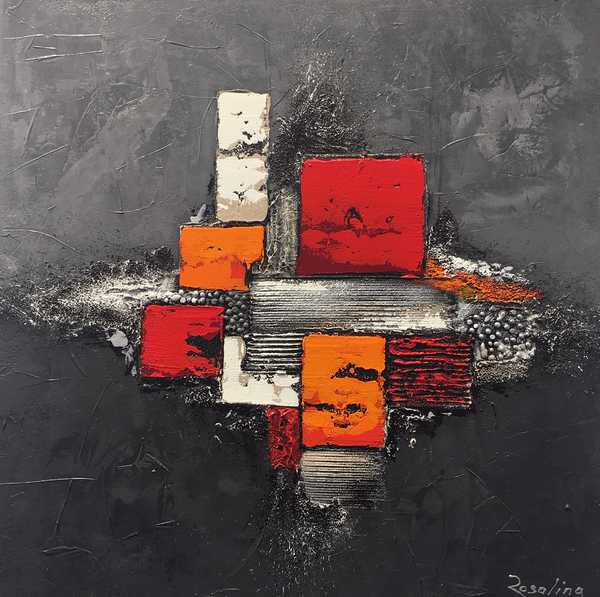 ORIGINE60 / 60 cm950,- €
CIVILISATION0 / 0 cm00,- €Une civilisation en constante agitation, une mobilisation permanente
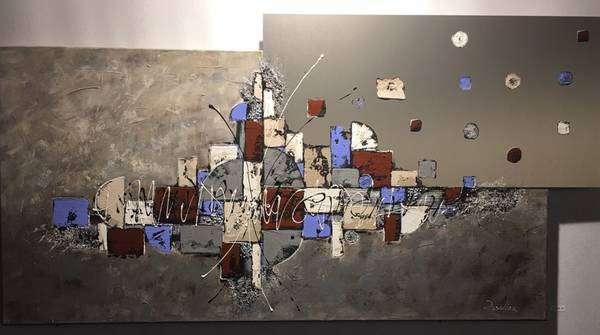 L. DESIGN
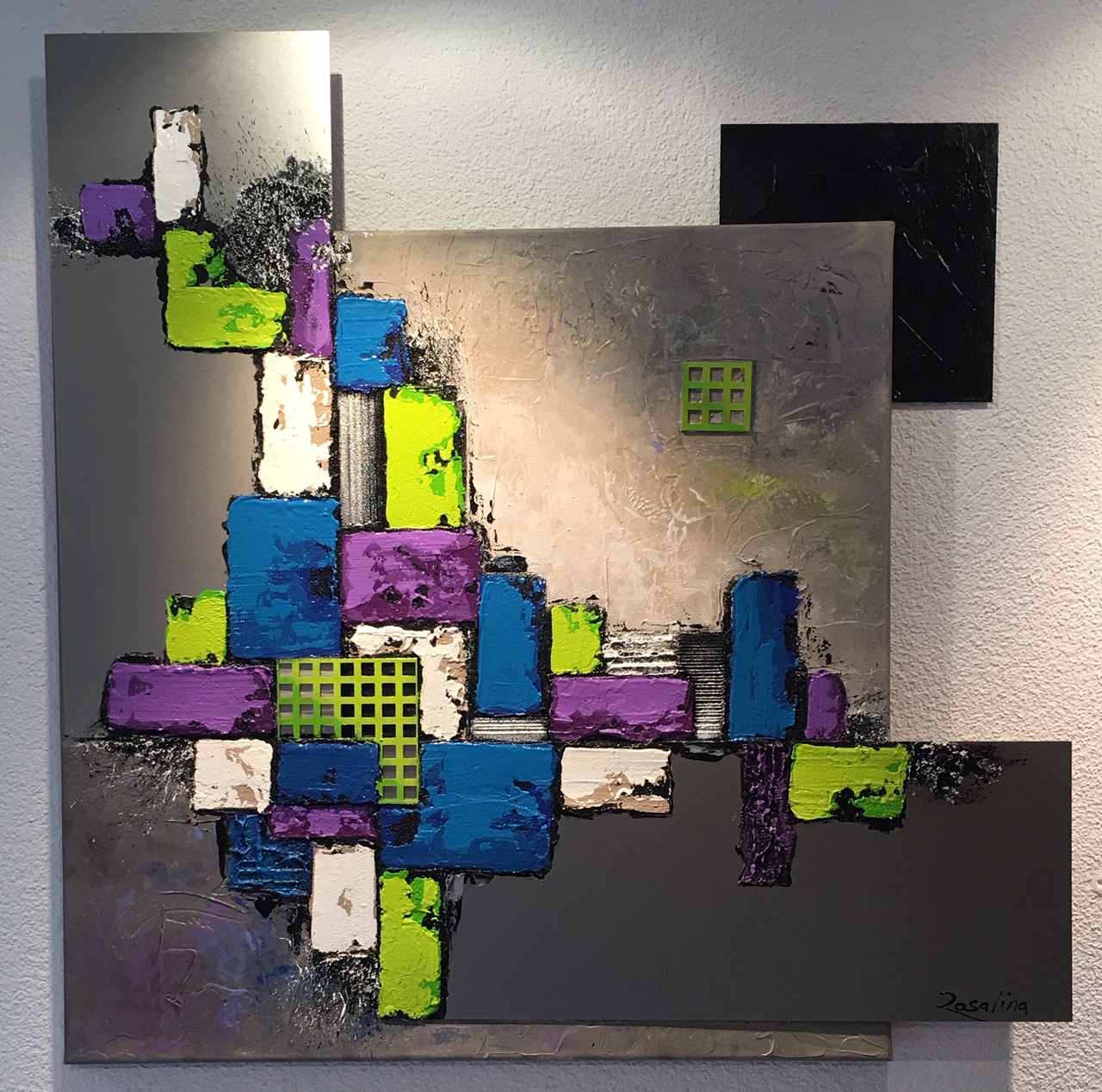 FRAICHEUR ANISEE60 / 60 cm980,- €
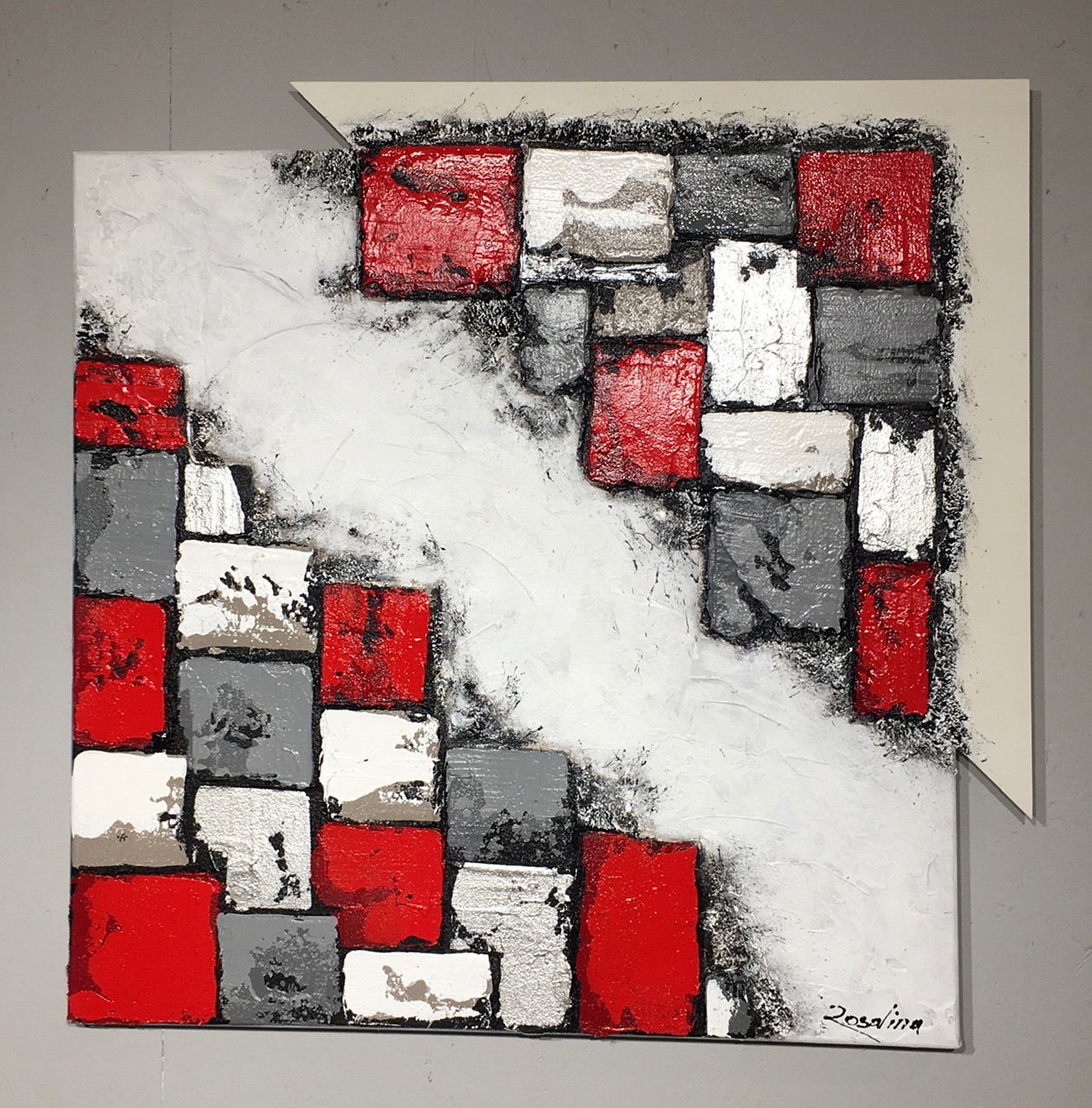 SYMETRIE60 / 60 cm950,- €
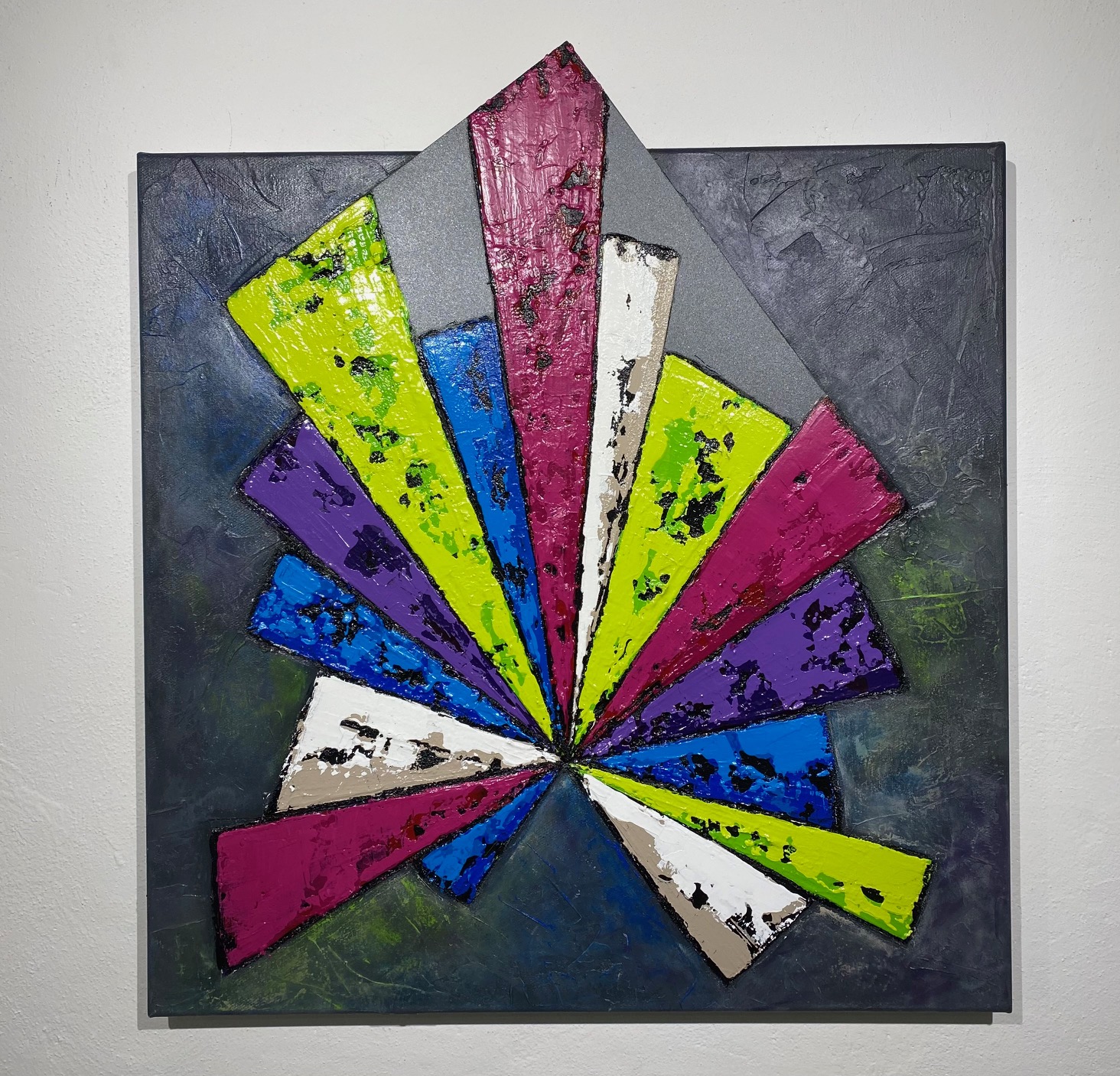 EVENTAIL (nenuphar)60 / 60 cm950,- €
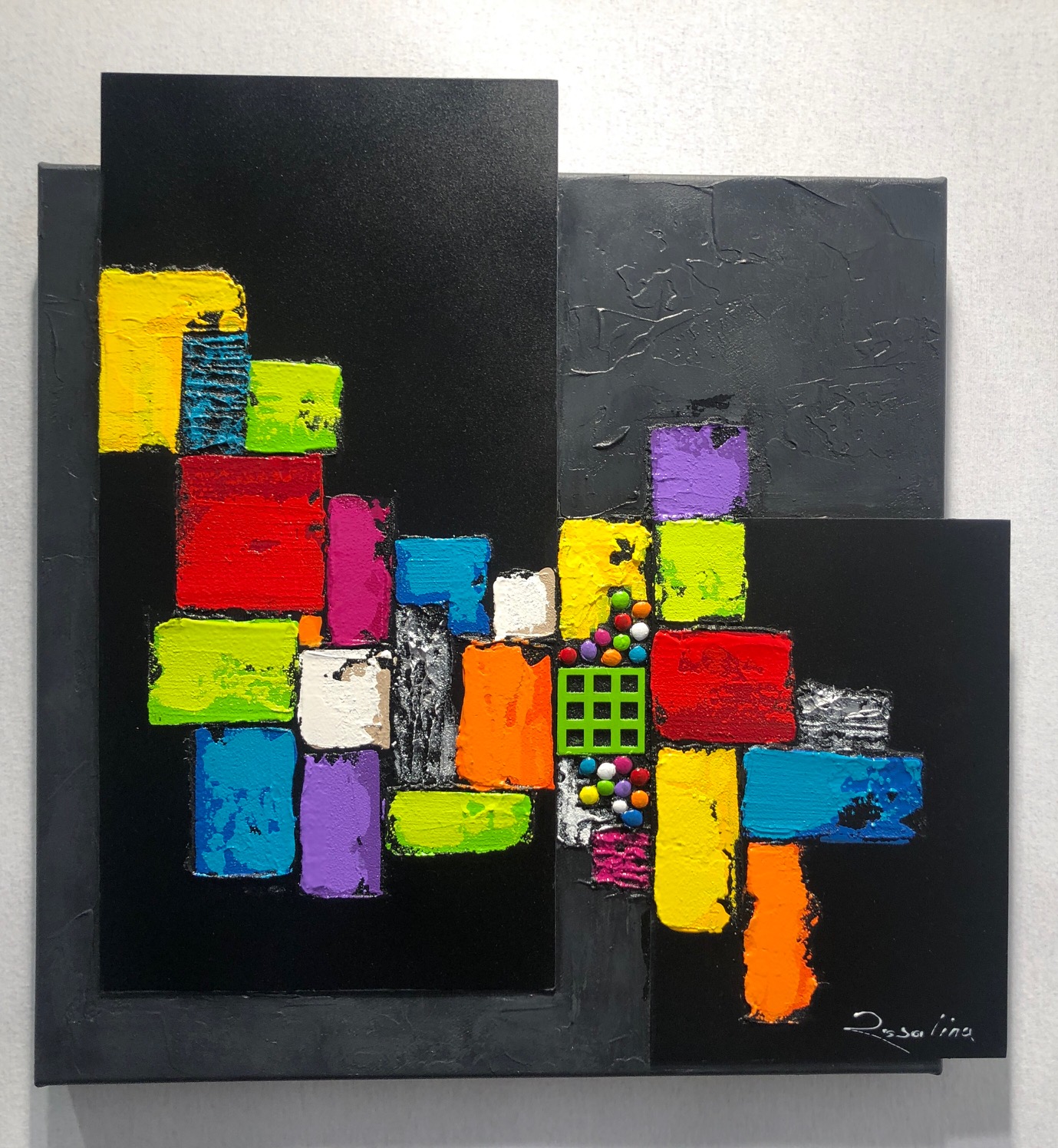 NOIR FLASHY50 / 50 cm850,- €Paillettes multicolores qui nous transportent dans un monde enchanteur
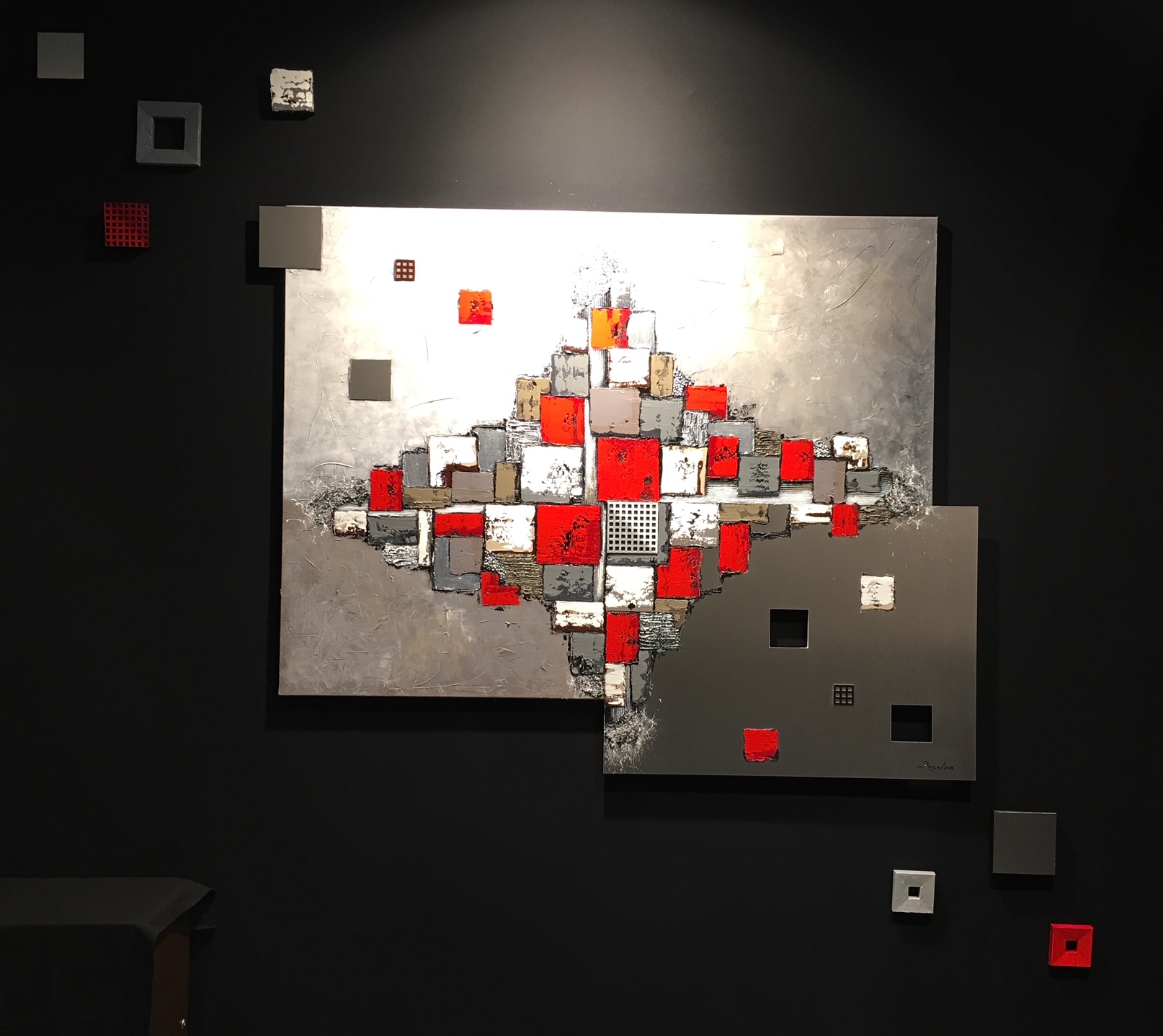 PARTICULES140 / 160 cm3 800,- €Particules aériennes volatiles qui nous transportent hors contexte